Семинар-практикум«Дымковская игрушка»
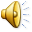 Цель: развитие творческого потенциала через ознакомления с дымковской игрушкой, с помощью нетрадиционной техники – тестопластика. Задачи:- Обучение участников семинара-практикума конкретным навыкам, составляющим основу тестопластики.- Инициировать декоративное оформление – украшать элементами декоративной лепки: бусины, горошины, точки.- Развивать творческие способности, приобщать участников к творческой деятельности родителей с детьми, и выходом на конкретный продукт;- Воспитывать общественно активную личность, готовую и способную развивать свою  деятельность.
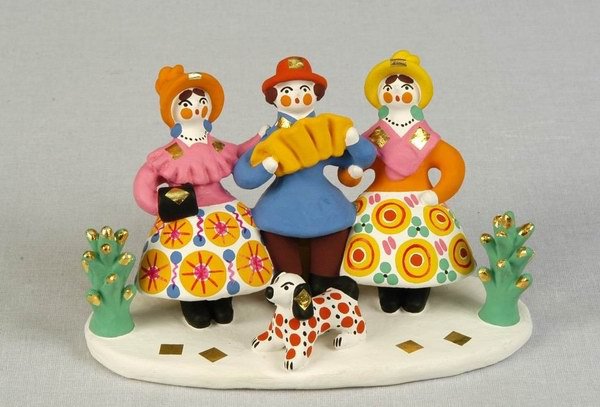 Актуальность
Обоснование проблемы: В наше время мало внимания уделяется знакомству с различными видами декоративно-прикладного искусства, и с народными традициями. Недостаточно формируются условия приобщения детей и взрослых к народному творчеству с использованием, например, народной дымковской игрушки. А ведь именно занятия декоративно-прикладным искусством могут научить детей воспринимать прекрасное и доброе, научат любоваться красотой.
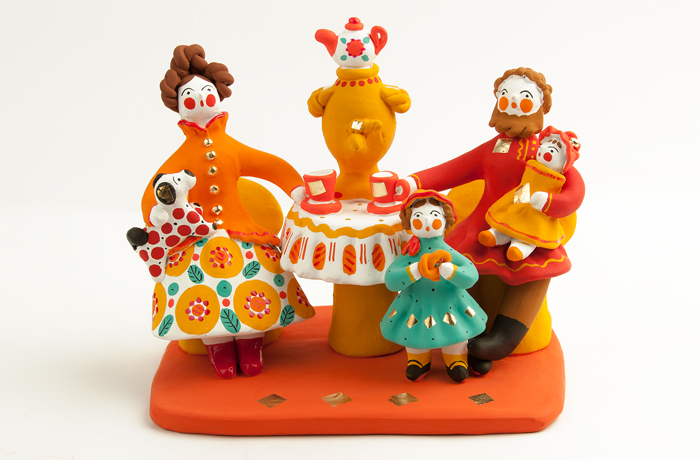 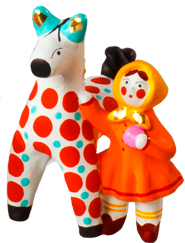 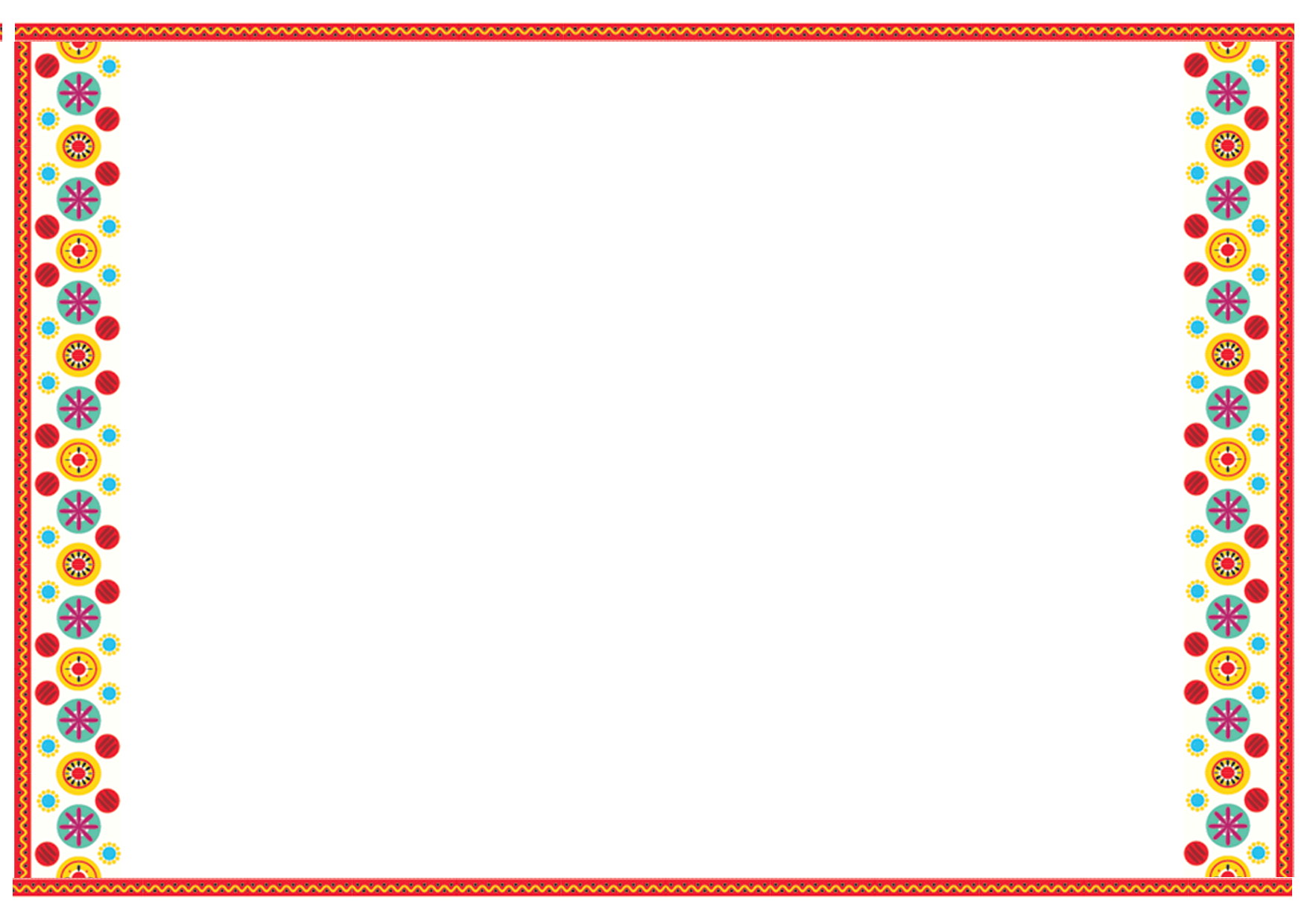 Что такое дымковская игрушка.
Дымковская игрушка – самая известная глиняная игрушка. 
Родом она из Дымковской слободы под Вяткой – ныне город Киров.
Когда – то очень давно на берегу реки Вятка появилось поселение – слобода.
 По утрам хозяйки топили печи и кудрявые дымки весело поднимались к небу. Так и назвали слободу Дымковской.
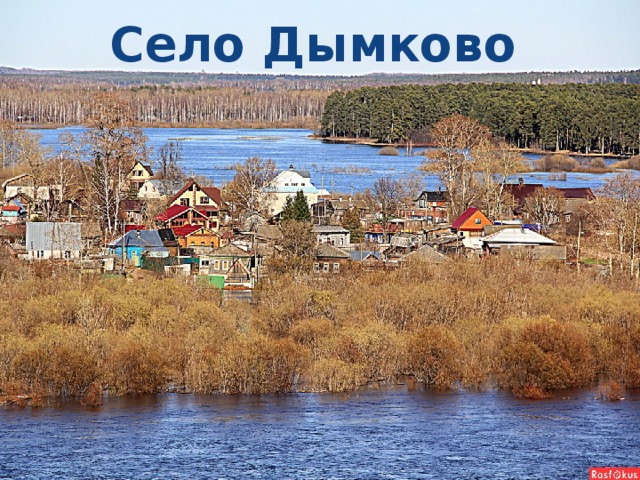 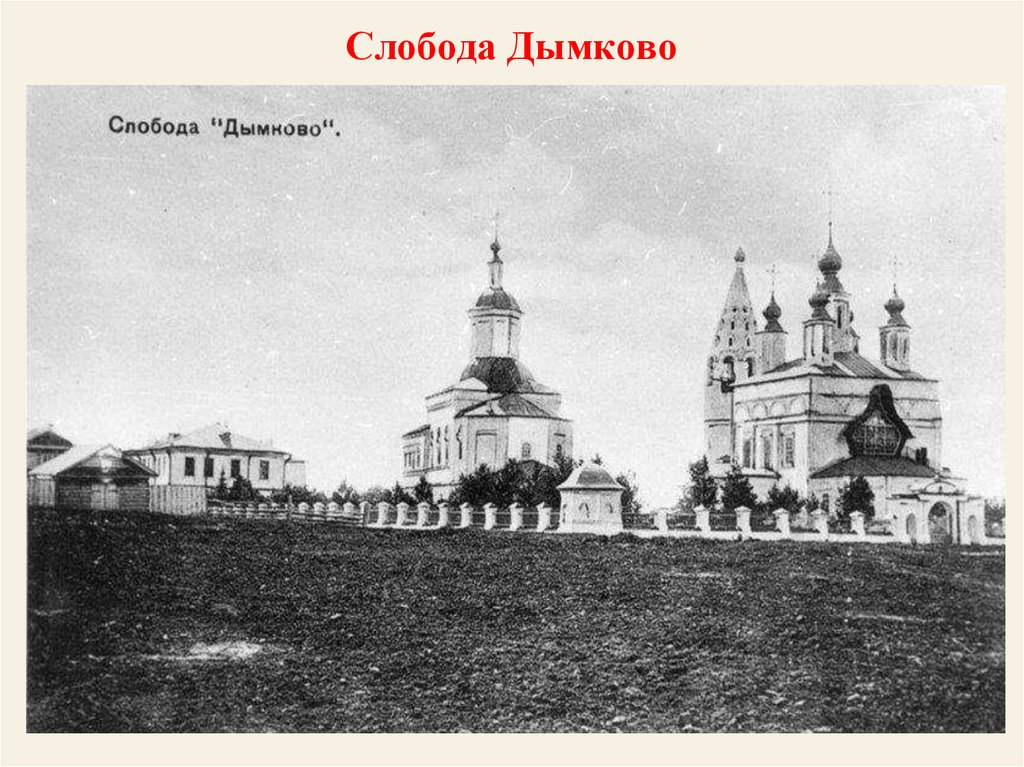 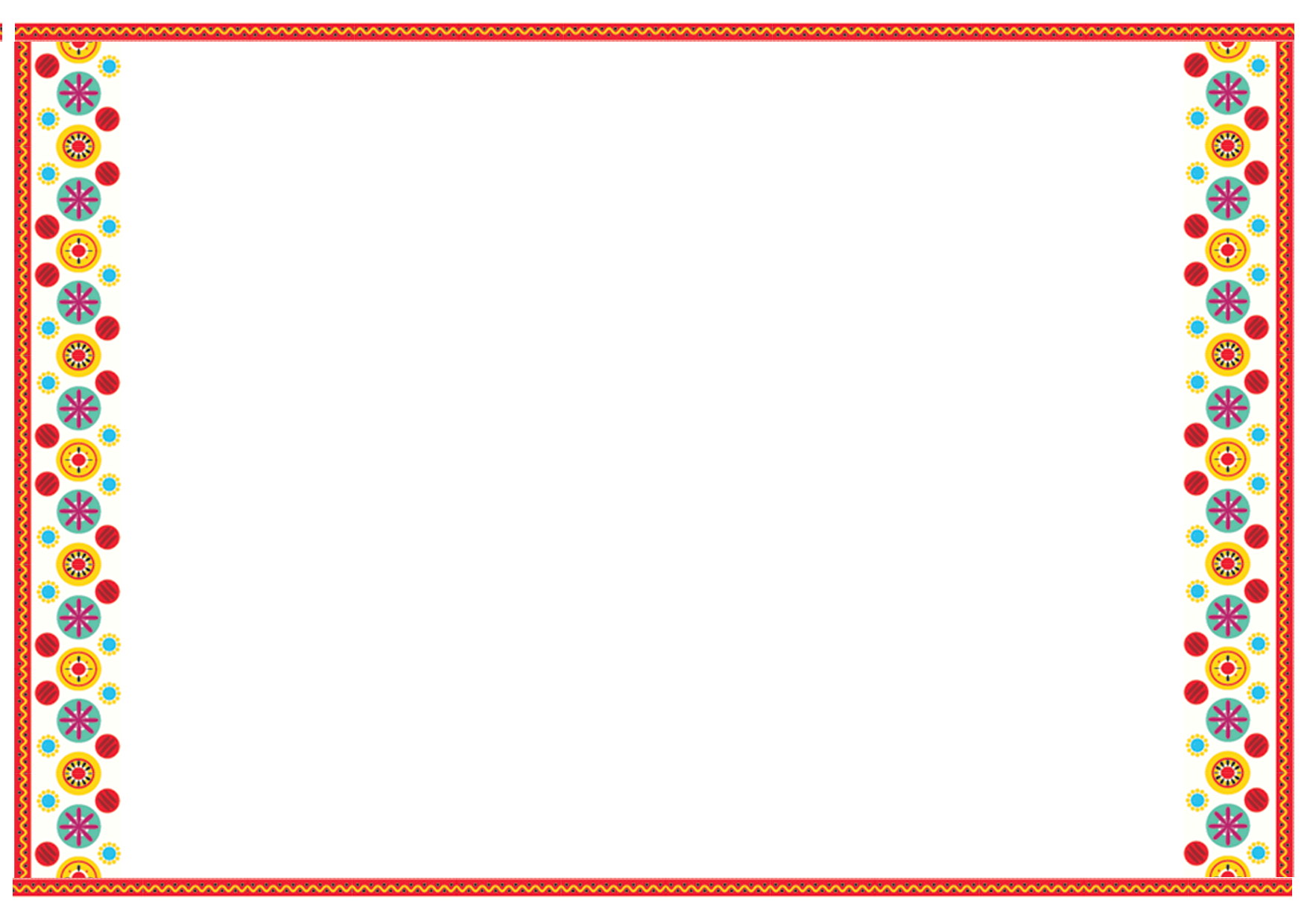 Возникновение игрушки связывают с весенним праздником Свистунья, к которому женское население слободы Дымково лепило свистульки из глины в виде коней, баранов, козлов, уток и других животных; их красили в разные яркие цвета. Позднее, когда праздник потерял своё значение, промысел не только сохранился, но и получил дальнейшее развитие.
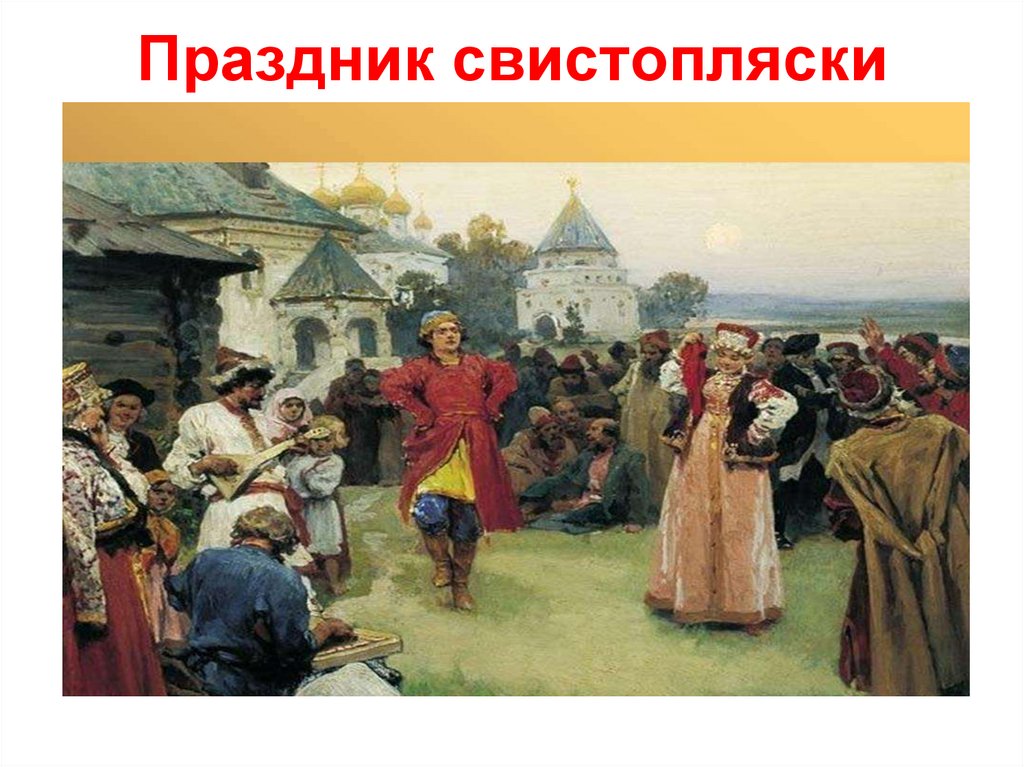 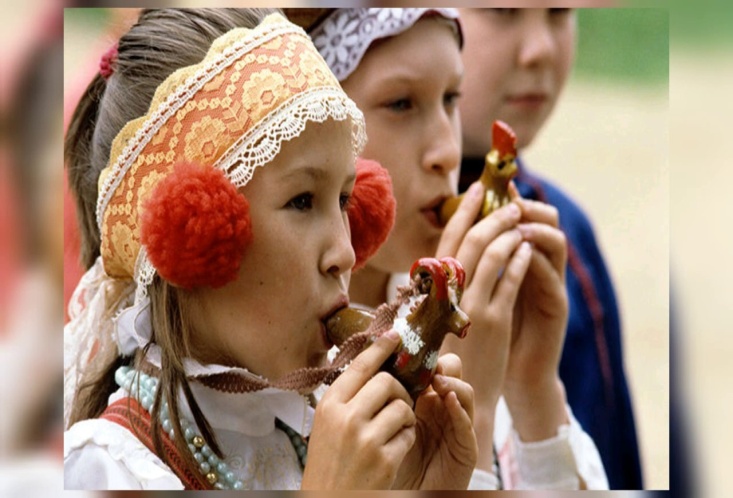 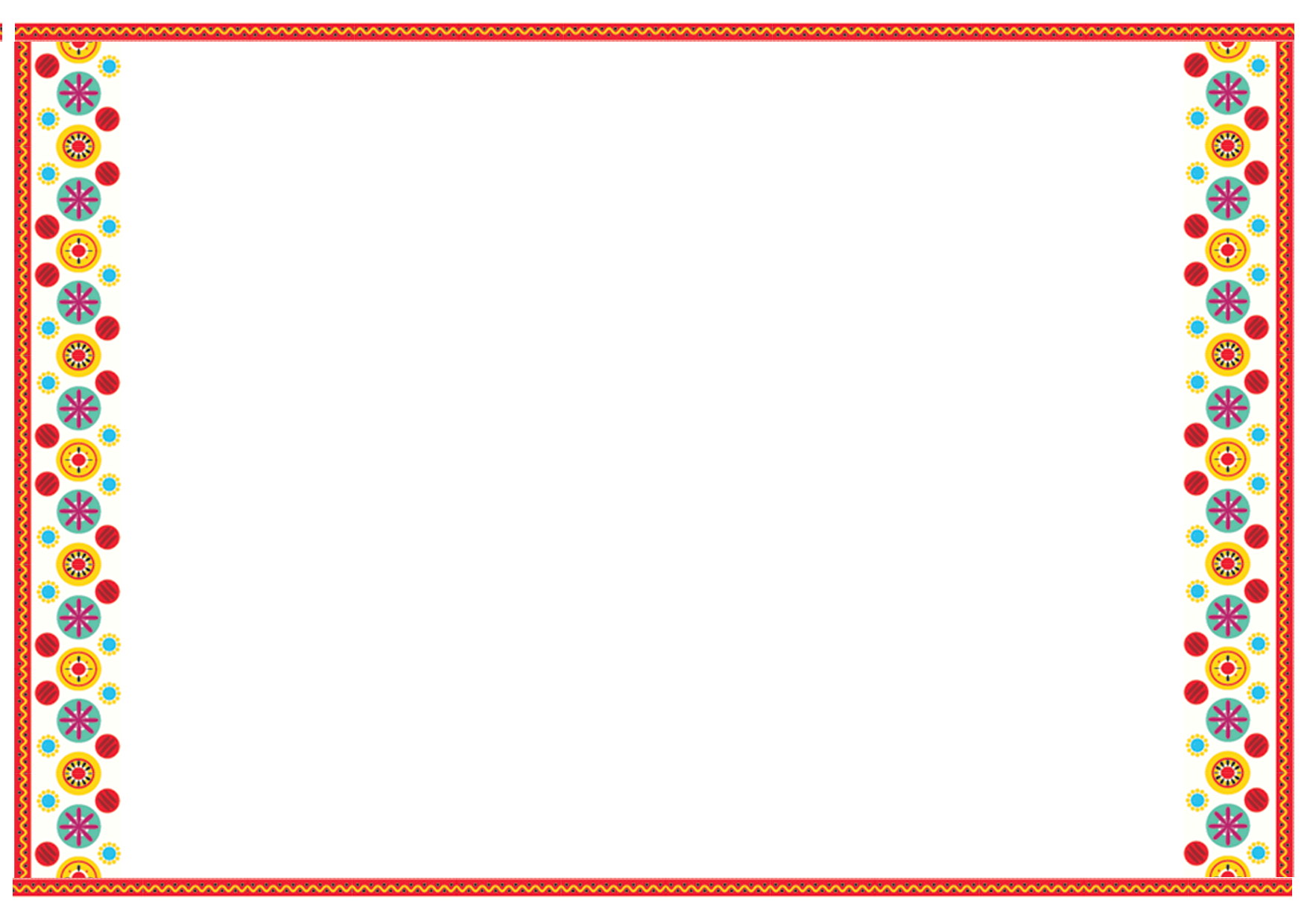 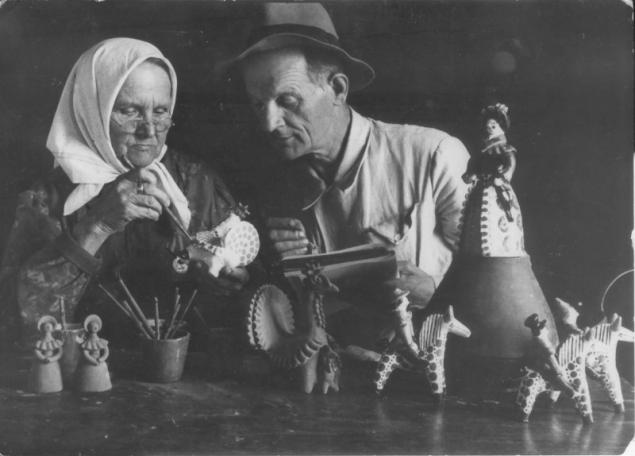 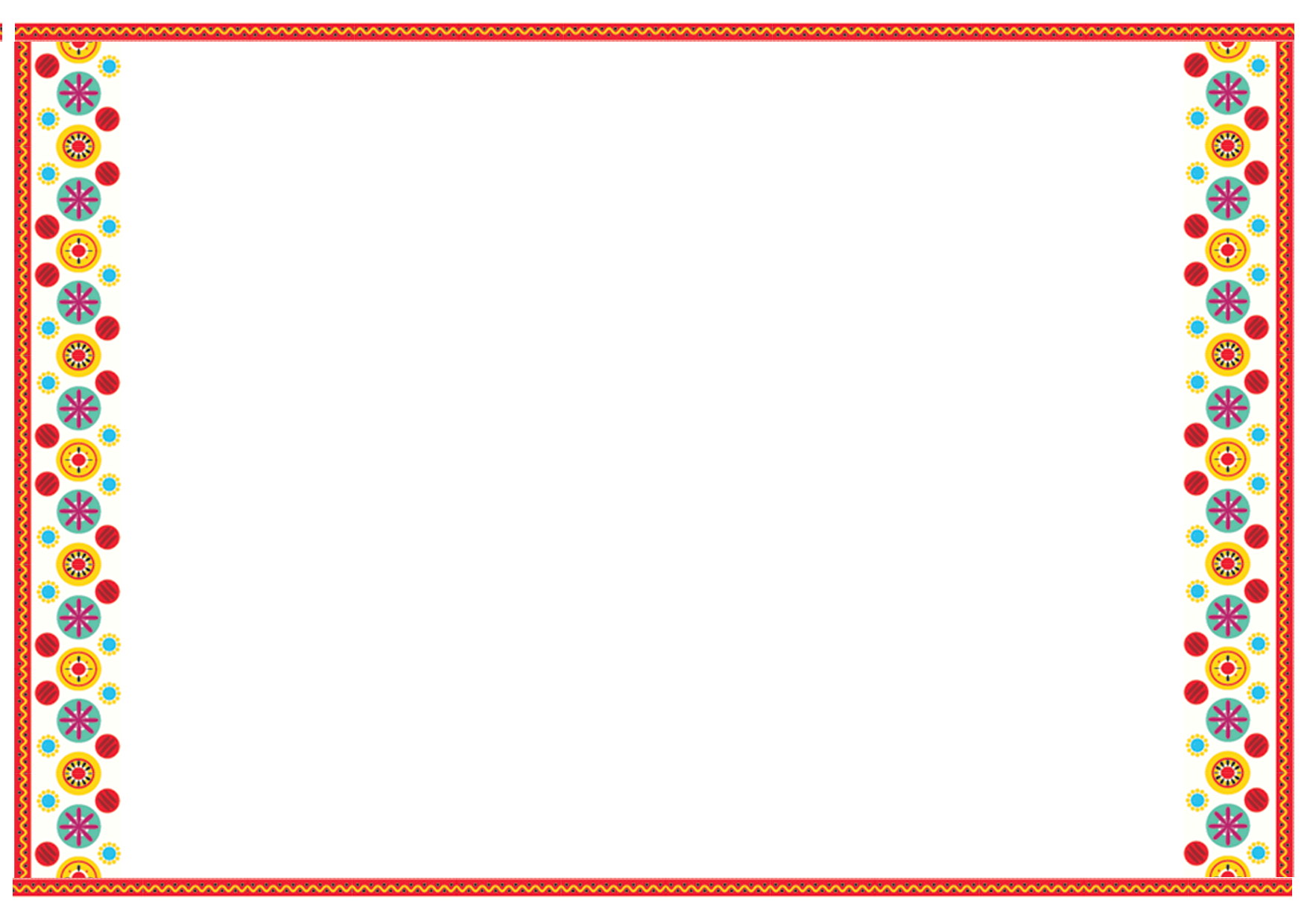 Для производства дымковской игрушки используется местная ярко-красная глина, тщательно перемешанная с мелким коричневым речным песком. 
        Фигурки лепят по частям, отдельные детали собирают используя жидкую красную глину как связующий материал. Следы лепки заглаживают для придания изделию ровной поверхности.
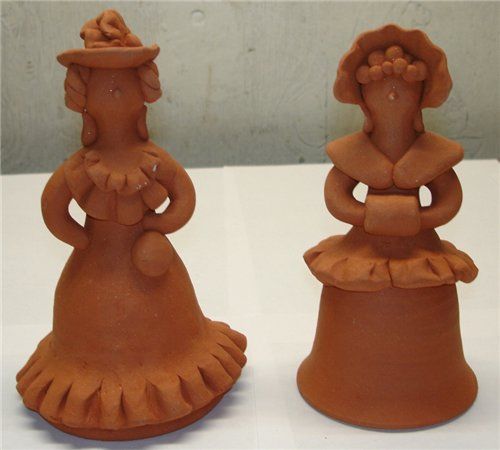 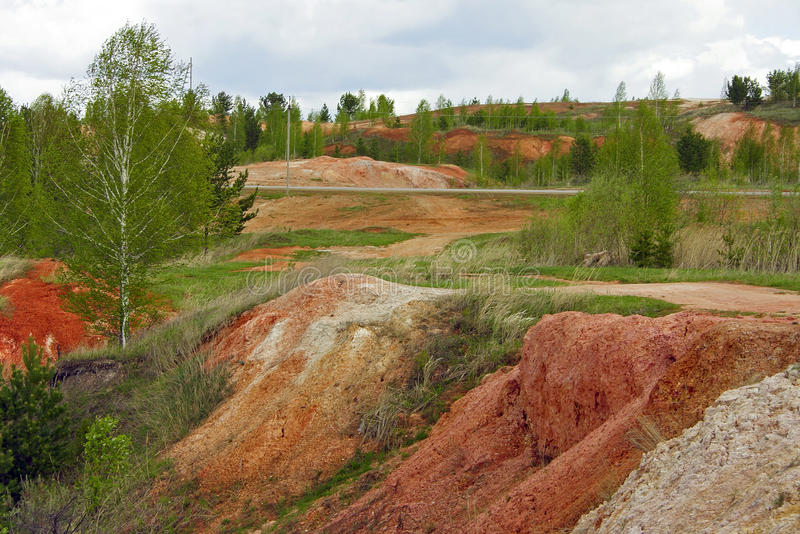 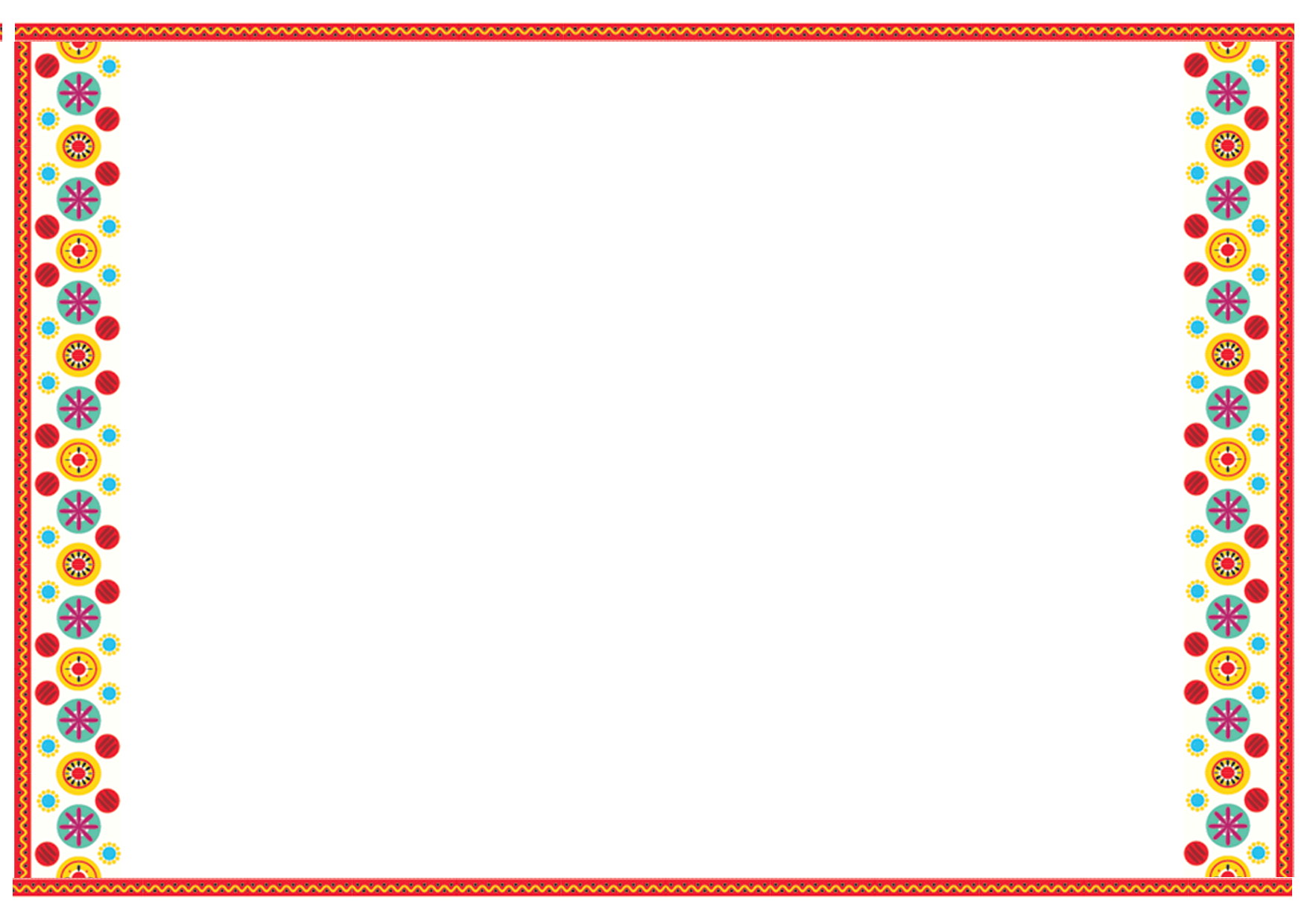 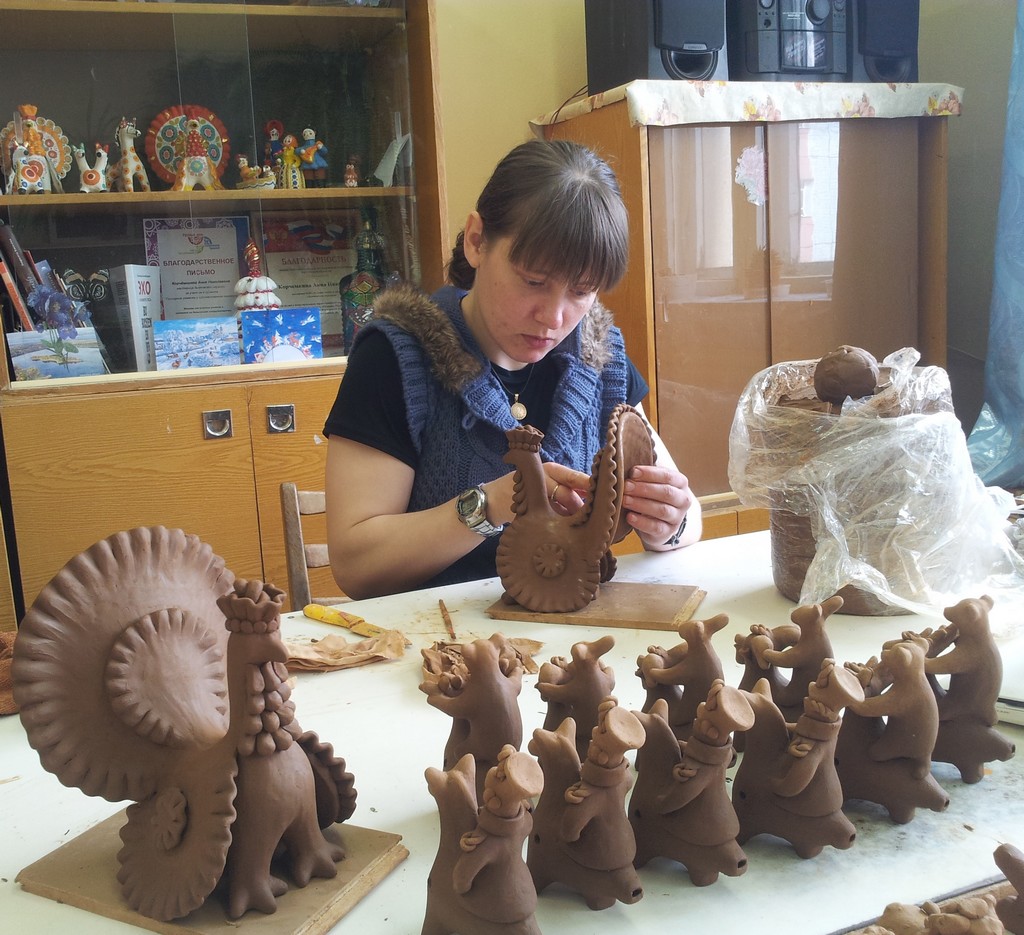 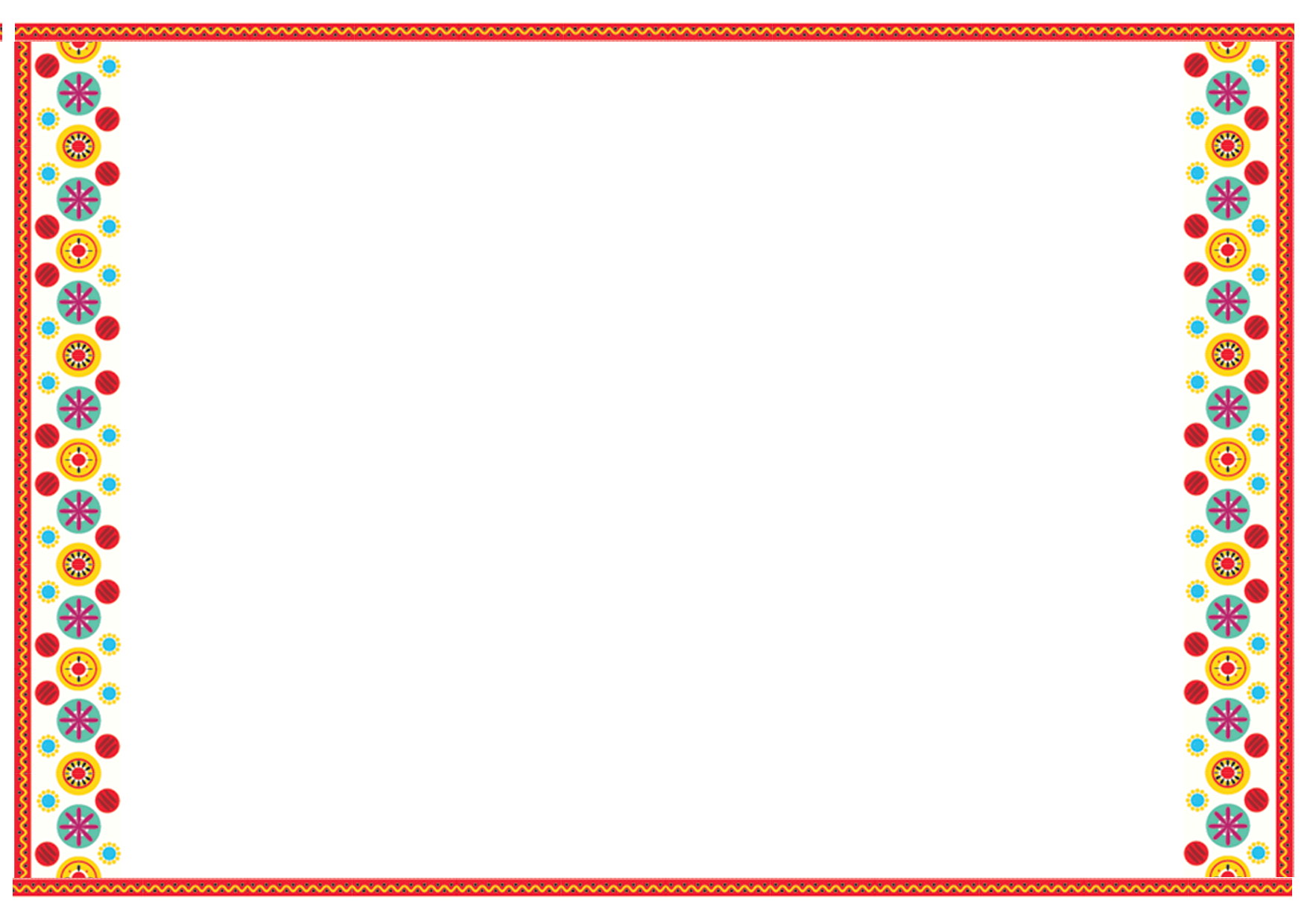 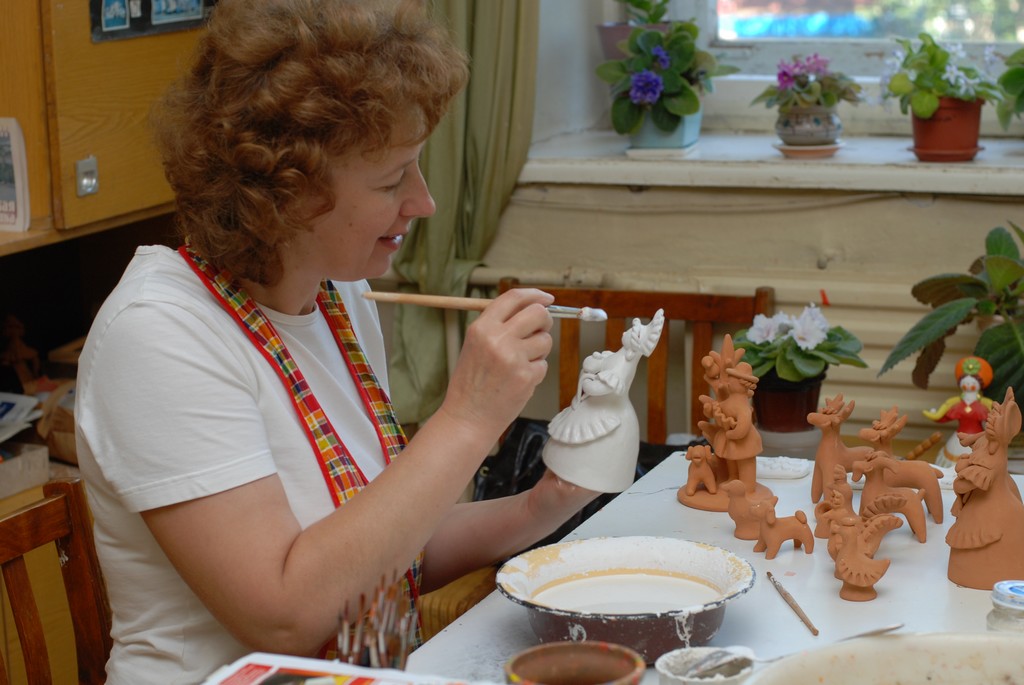 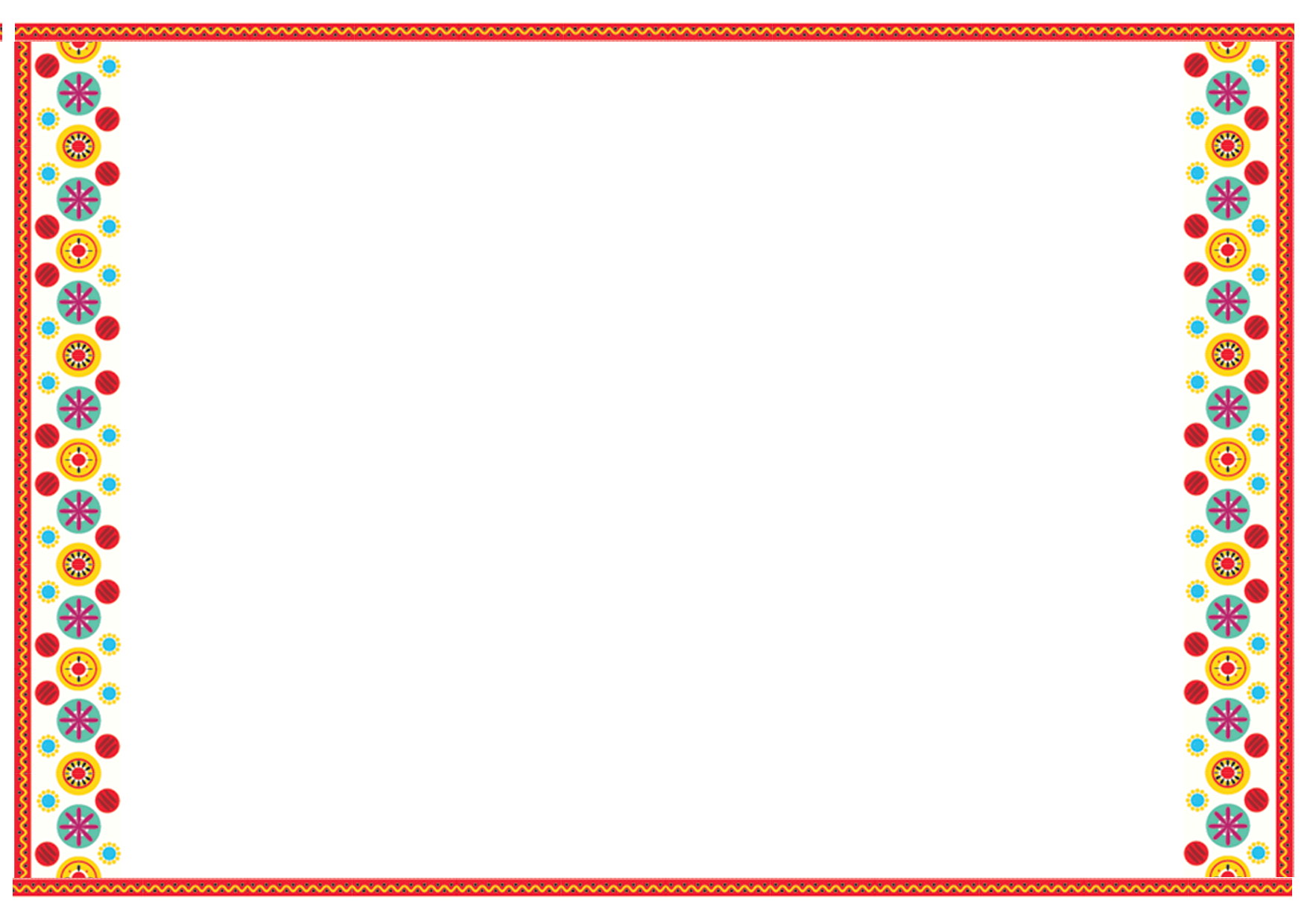 Традиционные цвета дымковской игрушки:
 красный, желтый, оранжевый,  
голубой , синий, зеленый, черный 
придают дымковской игрушке 
особую яркость и нарядность.
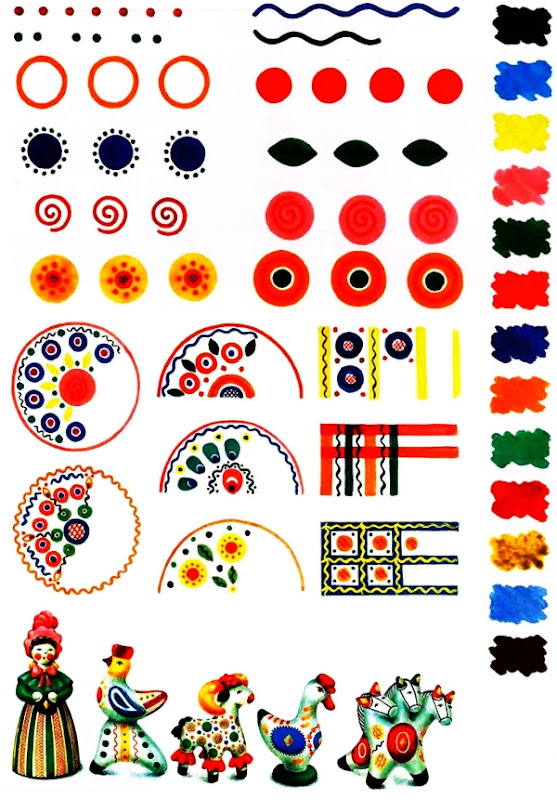 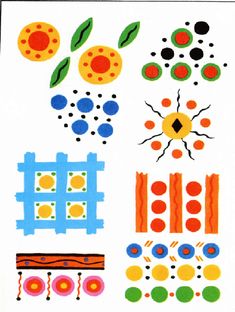 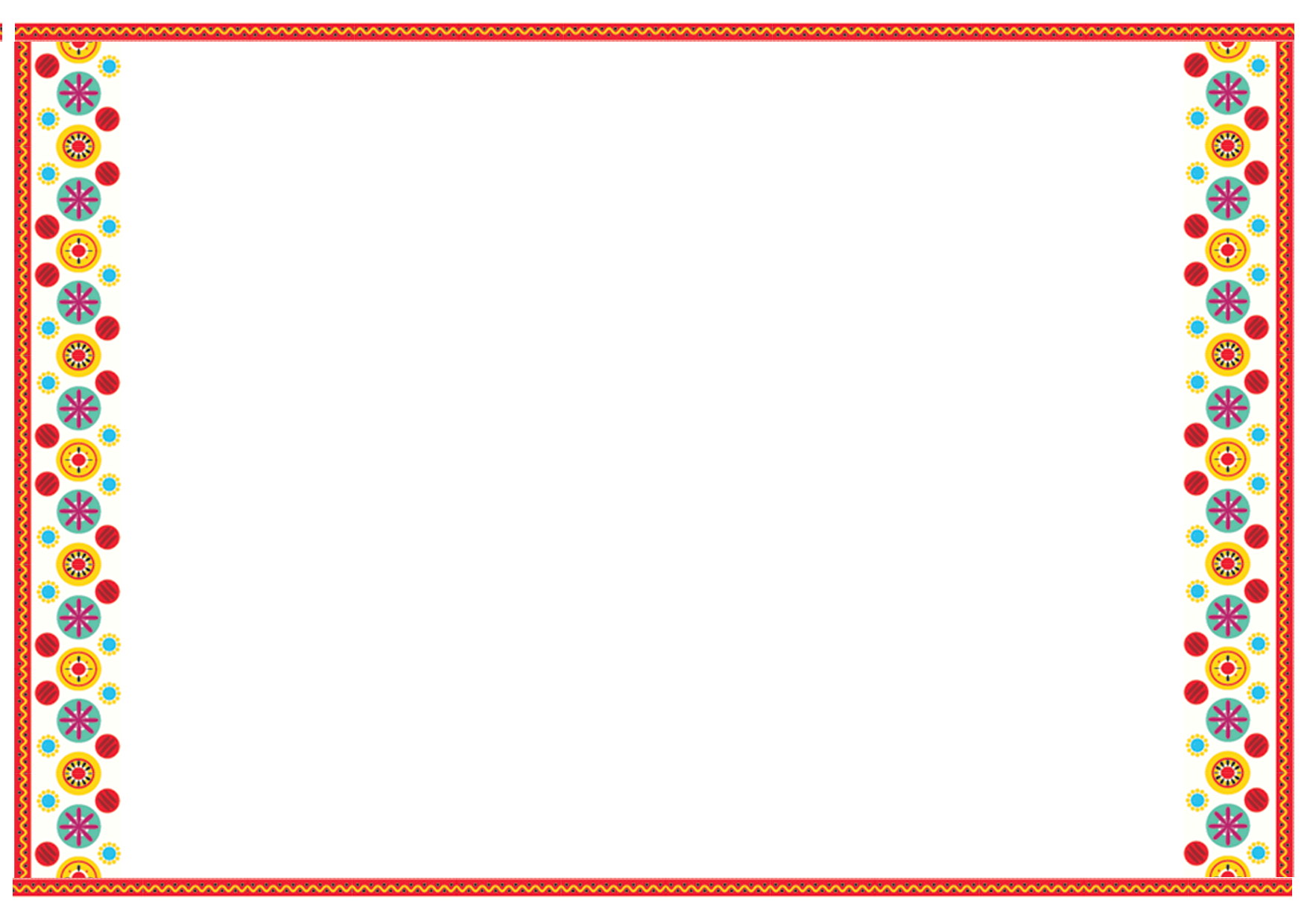 Орнамент бывает, как одноцветным, так и многоцветным. Строго геометрический орнамент строится по разнообразным композиционным схемам: клетки, полоски, круги, точки наносятся в различных сочетаниях. Завершают украшение игрушки-ромбики из сусального золота, наклеенные поверх узора.
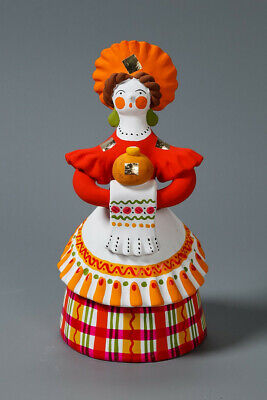 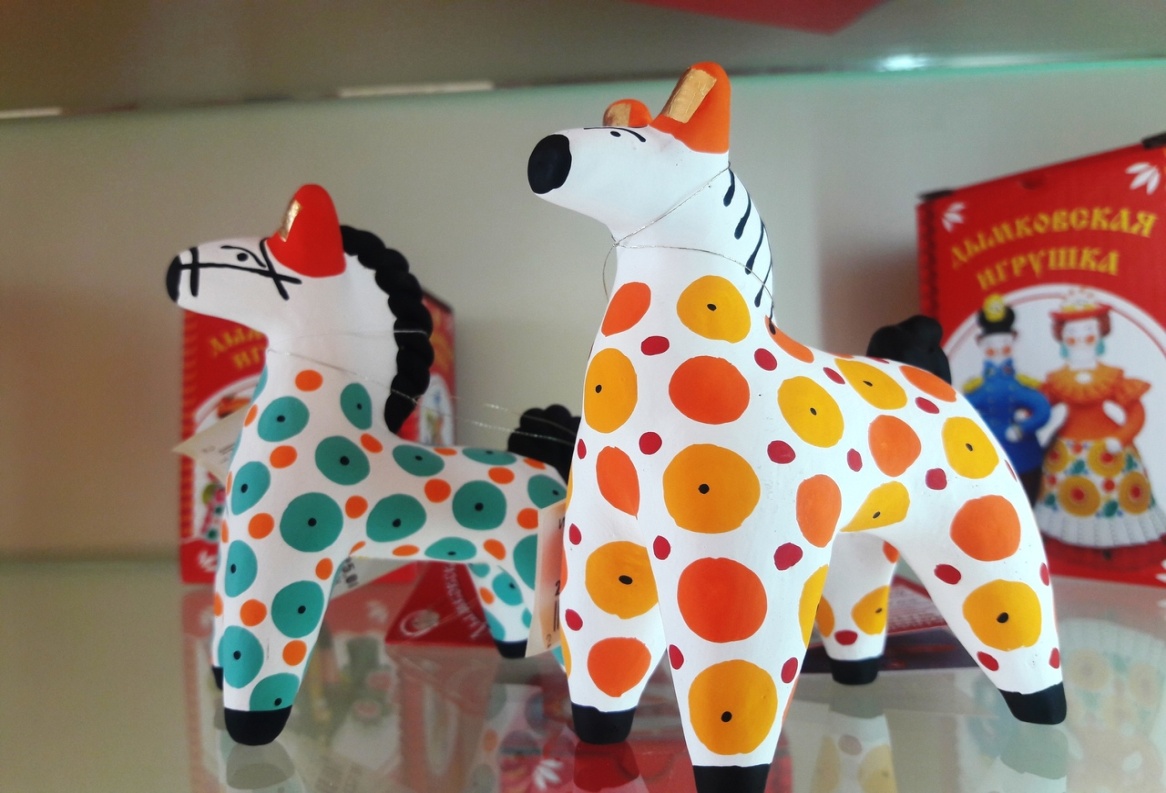 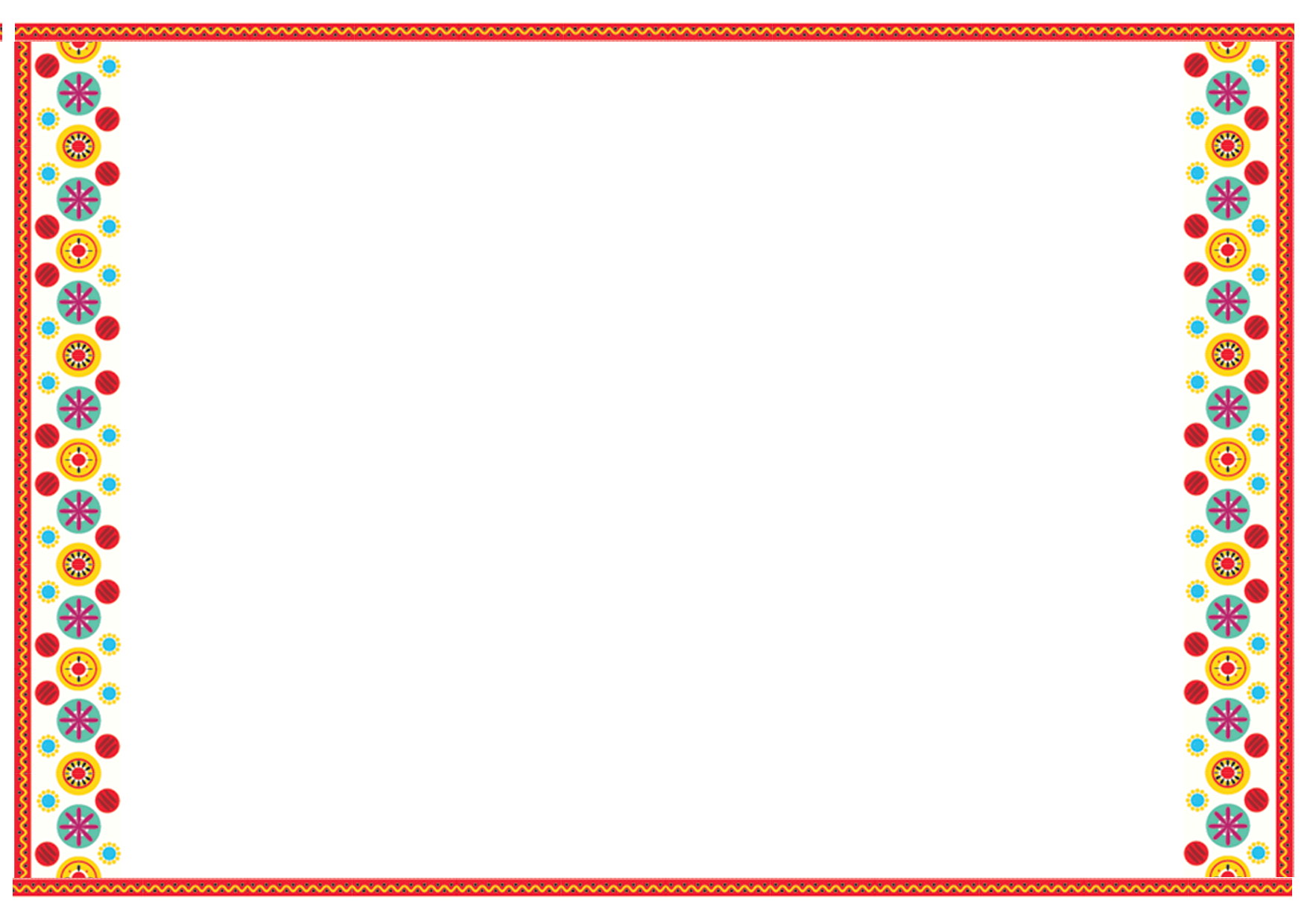 Дымковская игрушка стала 
одним из символов Кировской области.
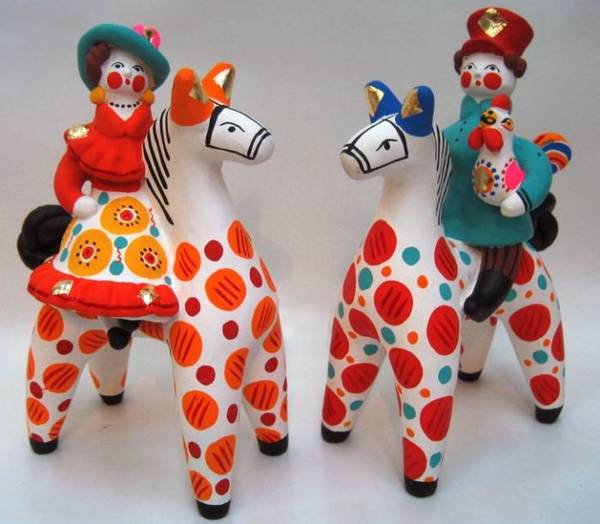 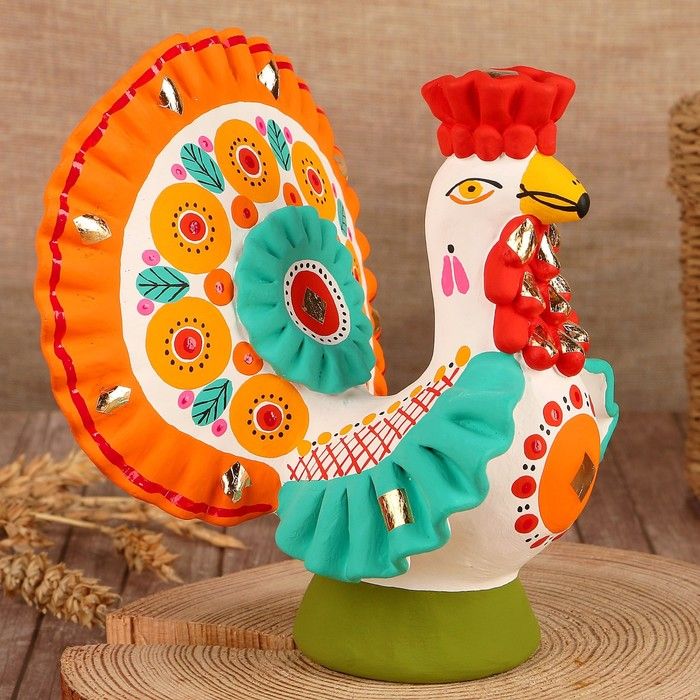 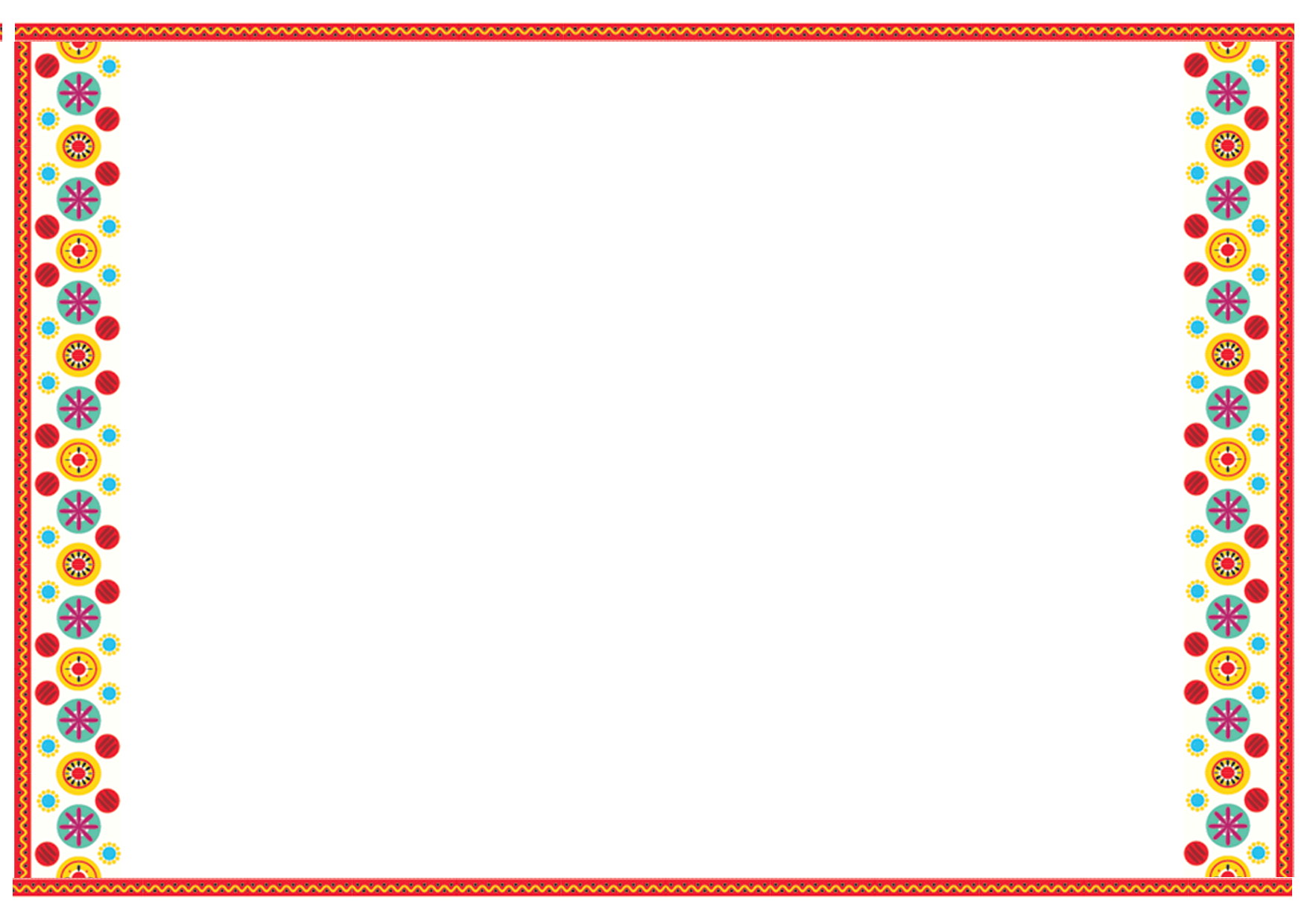 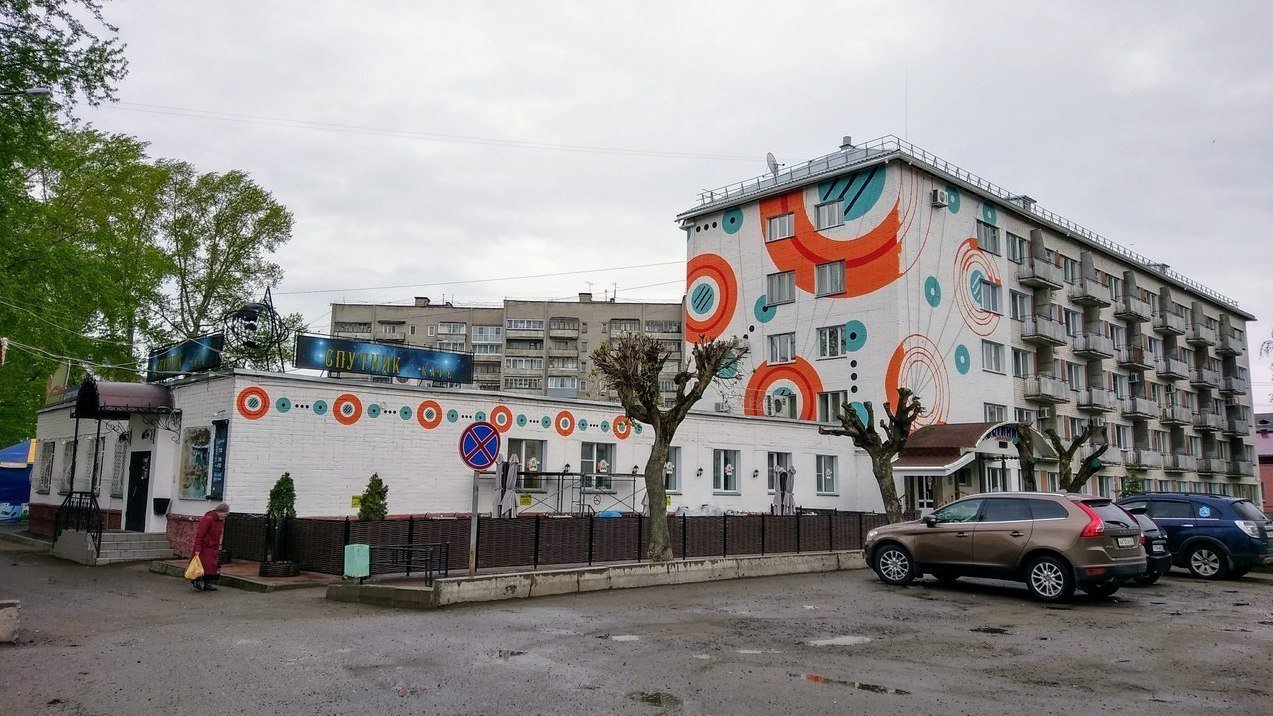 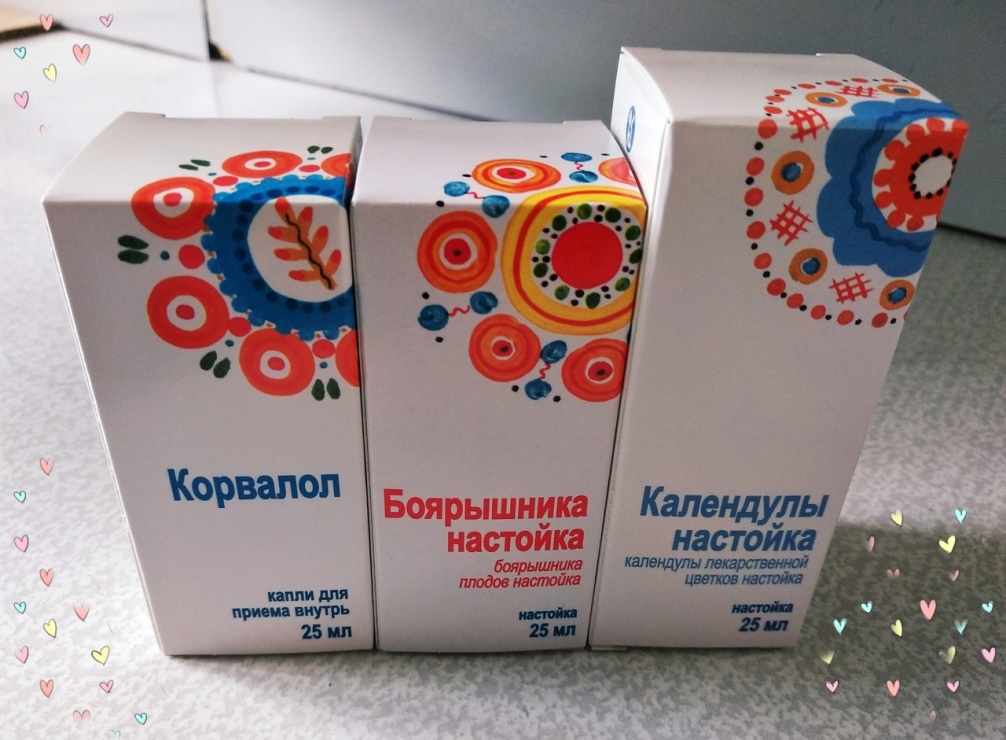 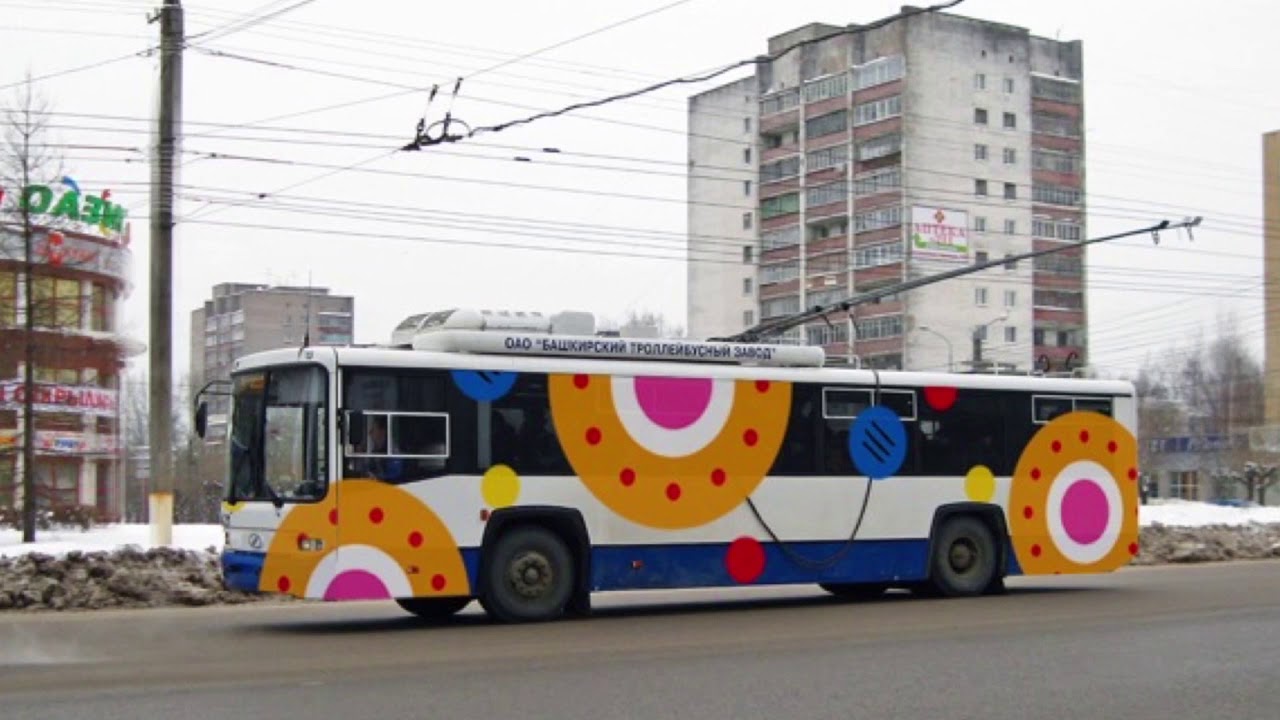 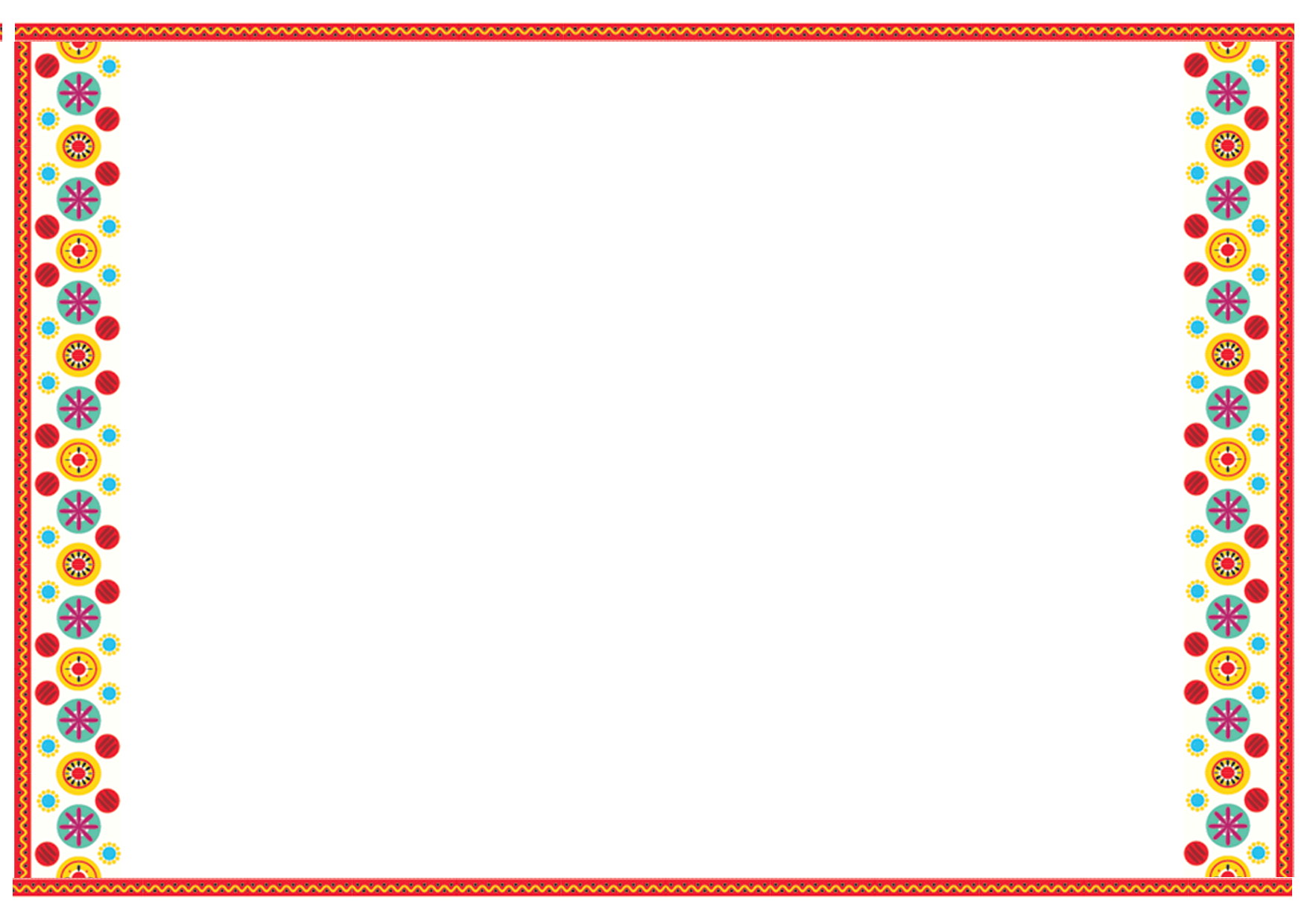 Практическая деятельность.
      Тестопластика- искусство создания объёмных и рельефных изделий из солёного теста. В наши дни становится необычайно популярно  искусство лепки из солёного теста.
      Мука, соль и вода
     – это природные продукты, экологически чистые и безопасные для здоровья человека.
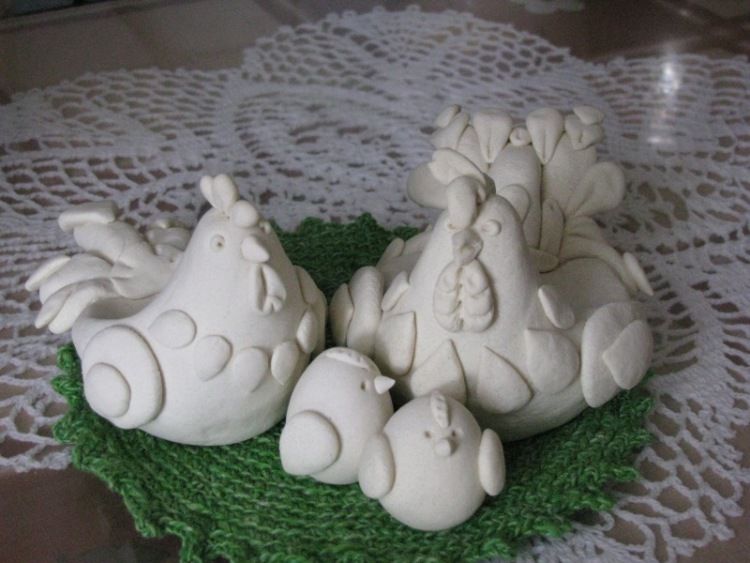 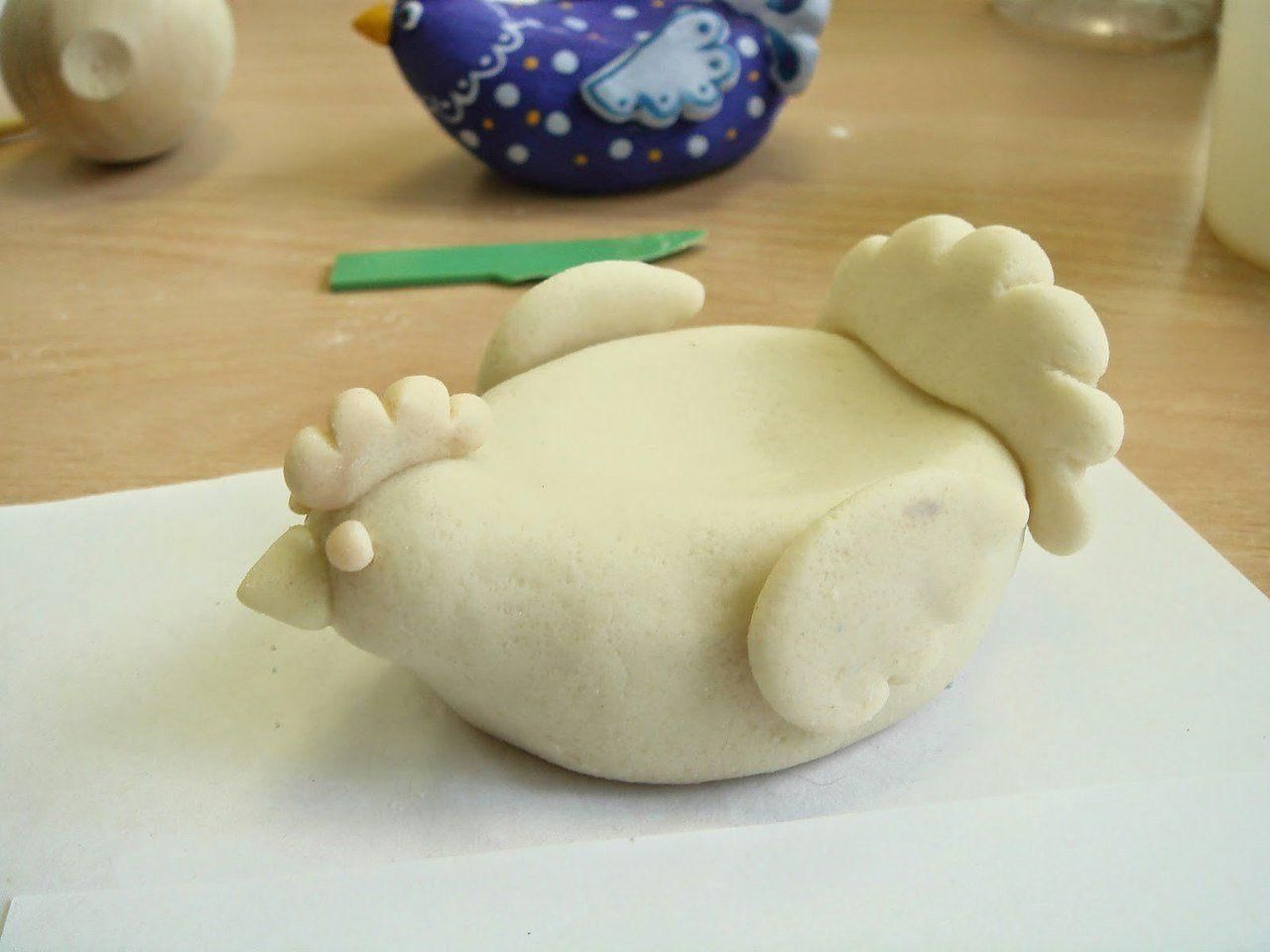 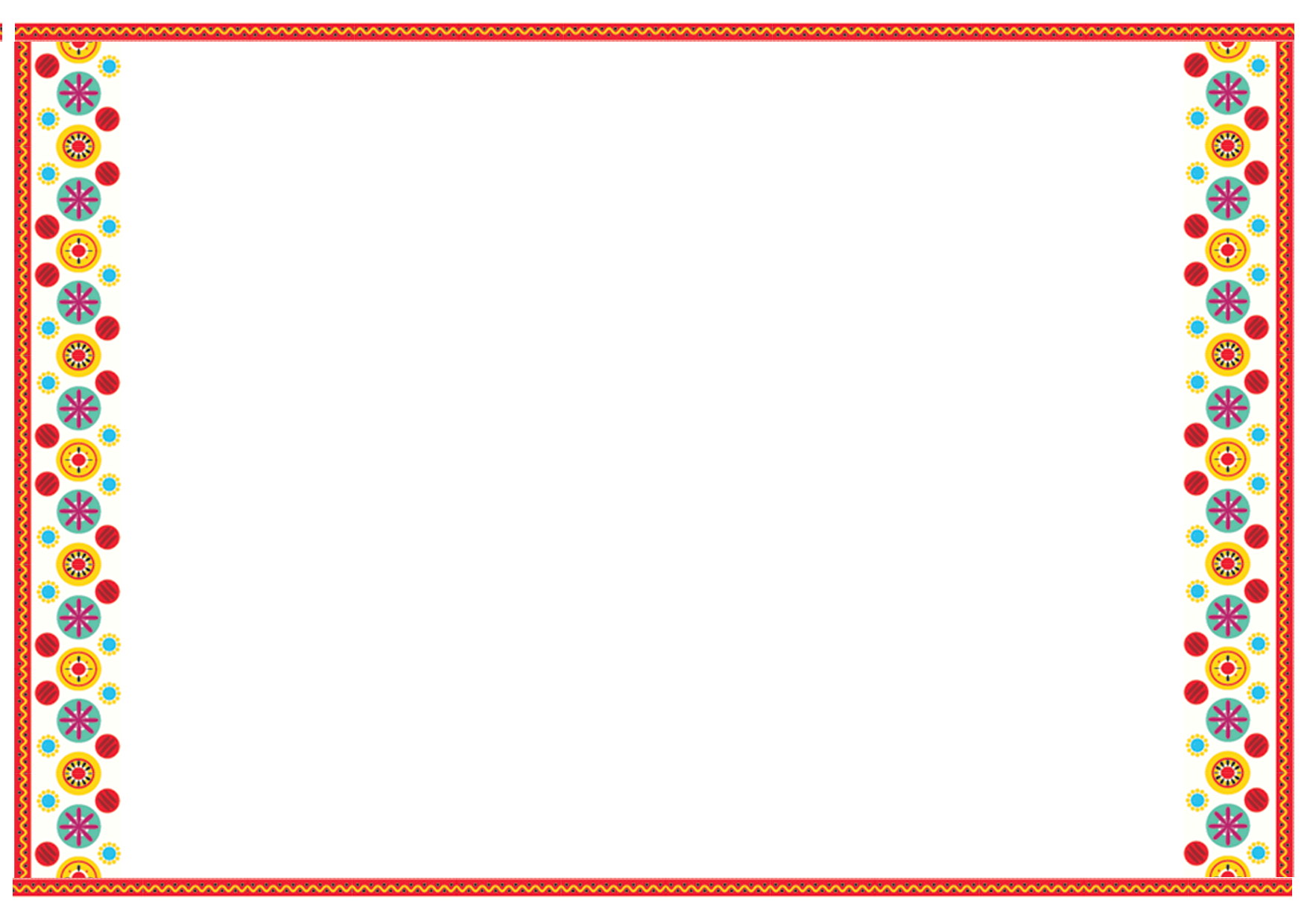 Приготовление материала.
     Емкость для замешивания, подойдет любая кастрюля.
     Мука белая пшеничная.
     Очень холодная вода.
     Мелкая соль из класса «Экстра». Благодаря измельченной фракции, такая соль быстро растворится в воде.
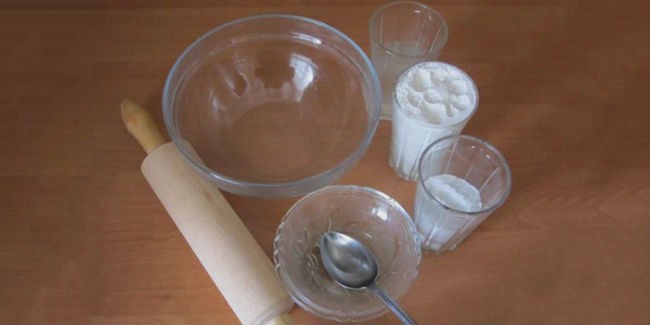 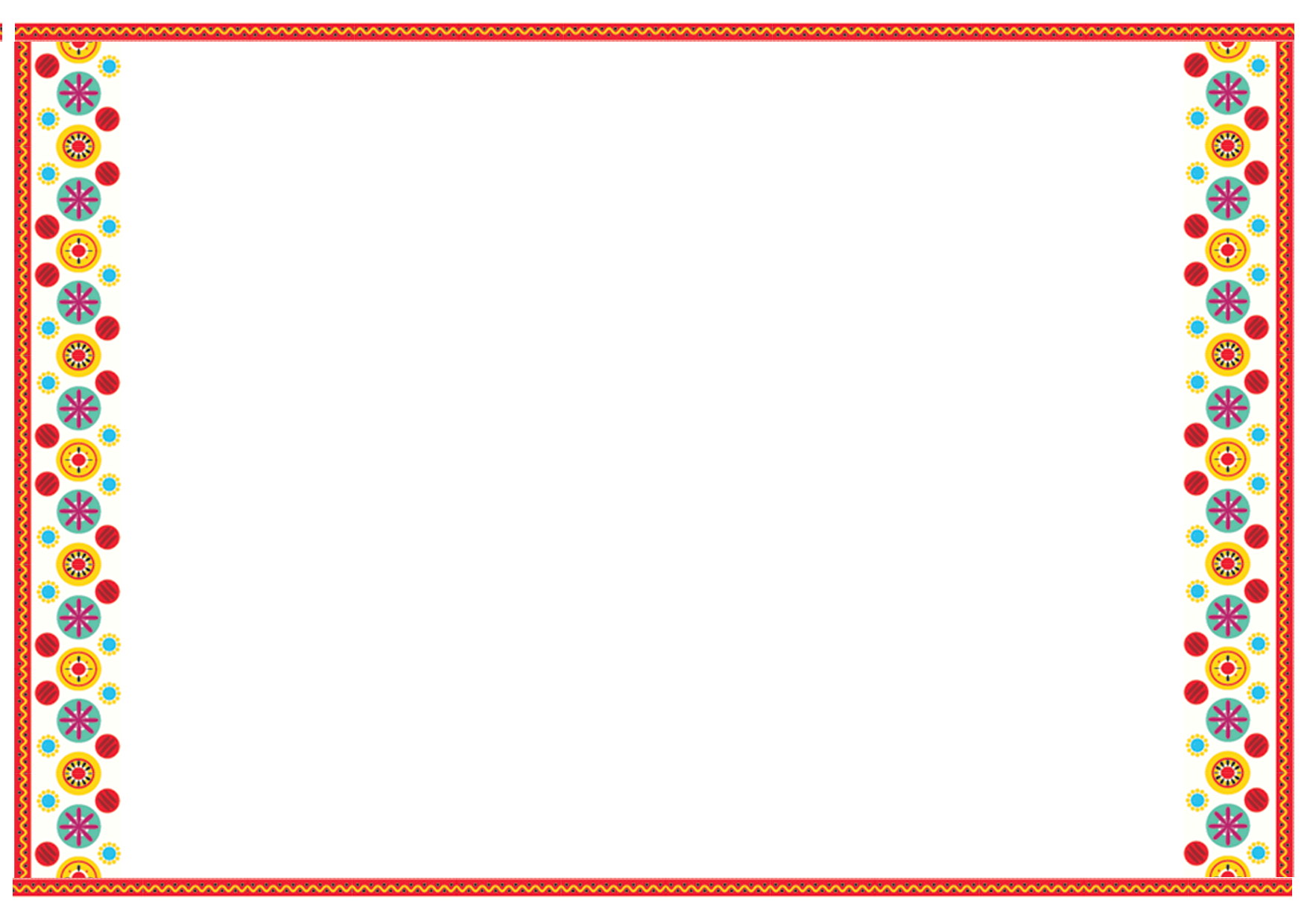 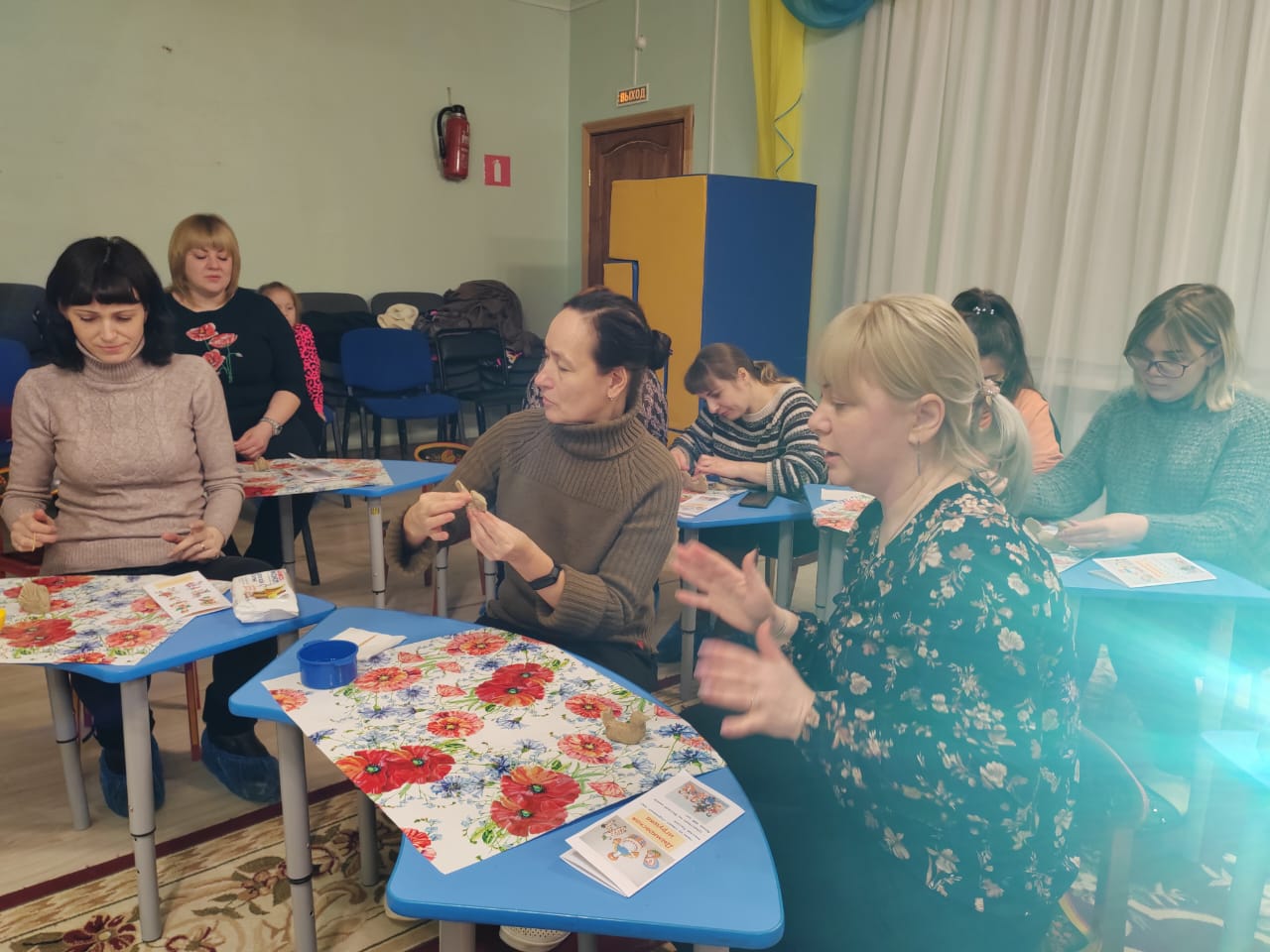 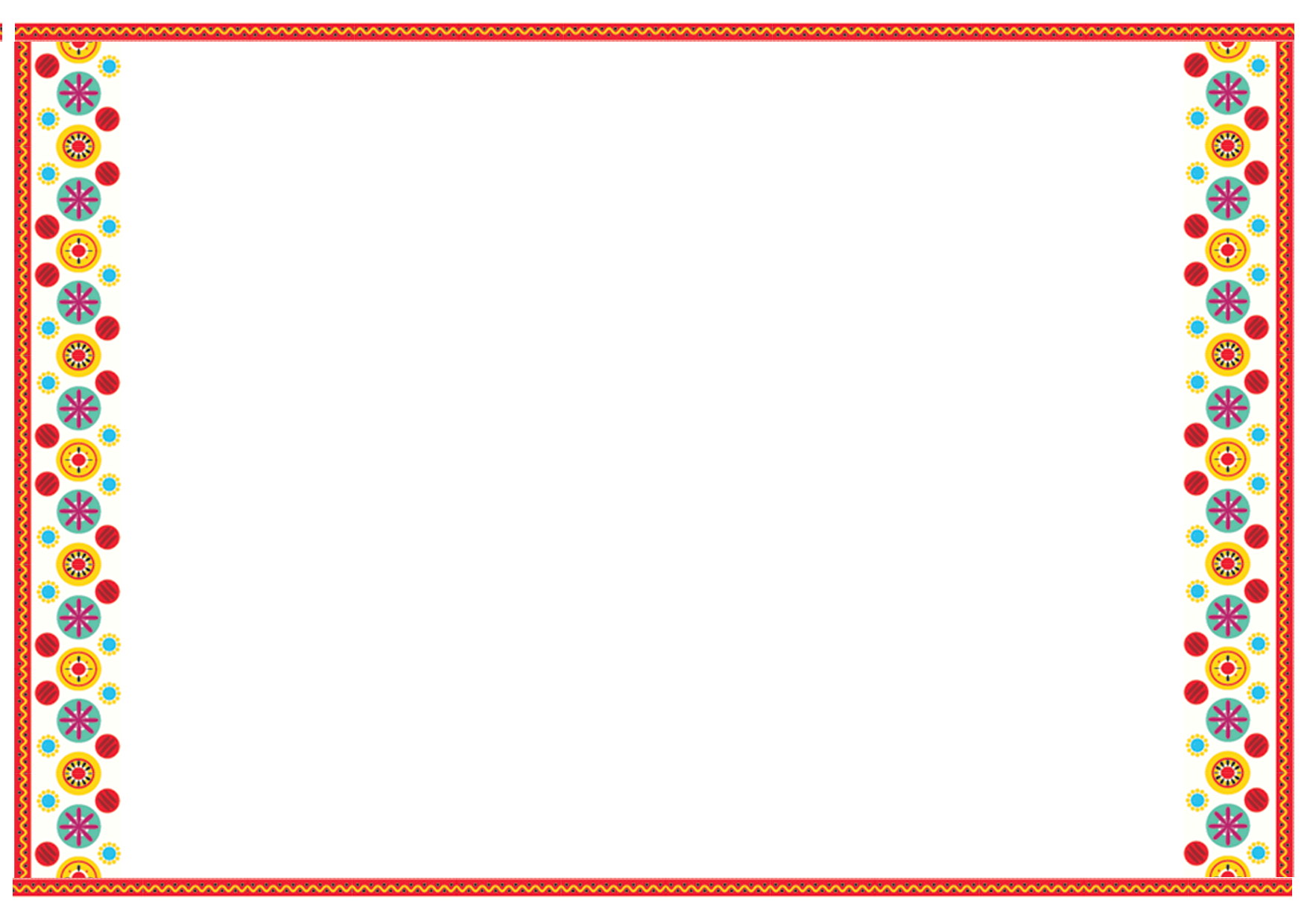 В Германии и Скандинавии издавна было принято изготавливать пасхальные и рождественские сувениры из солёного теста. Различные медальоны, венки, кольца и подковы вывешивались в проёме окон или крепились к дверям. Считалось, что эти украшения приносят хозяевам дома, который они украшают, удачу и благоденствие.
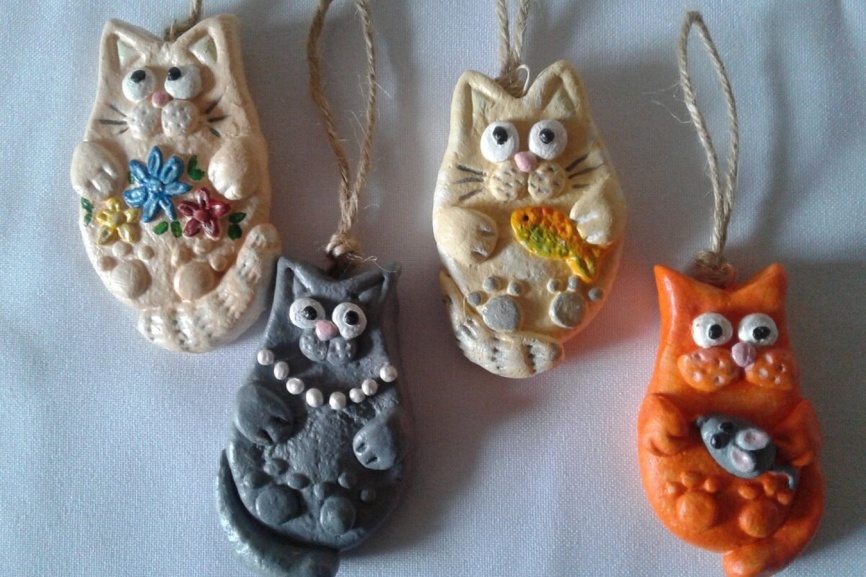 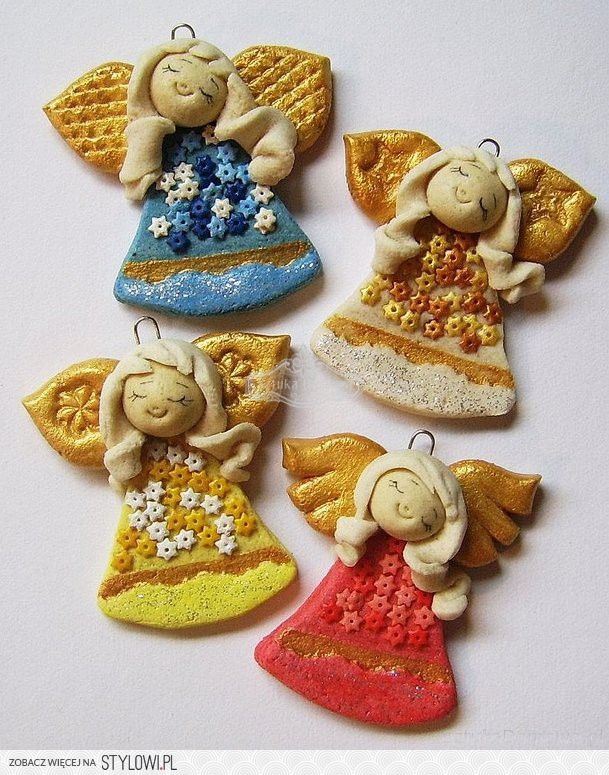 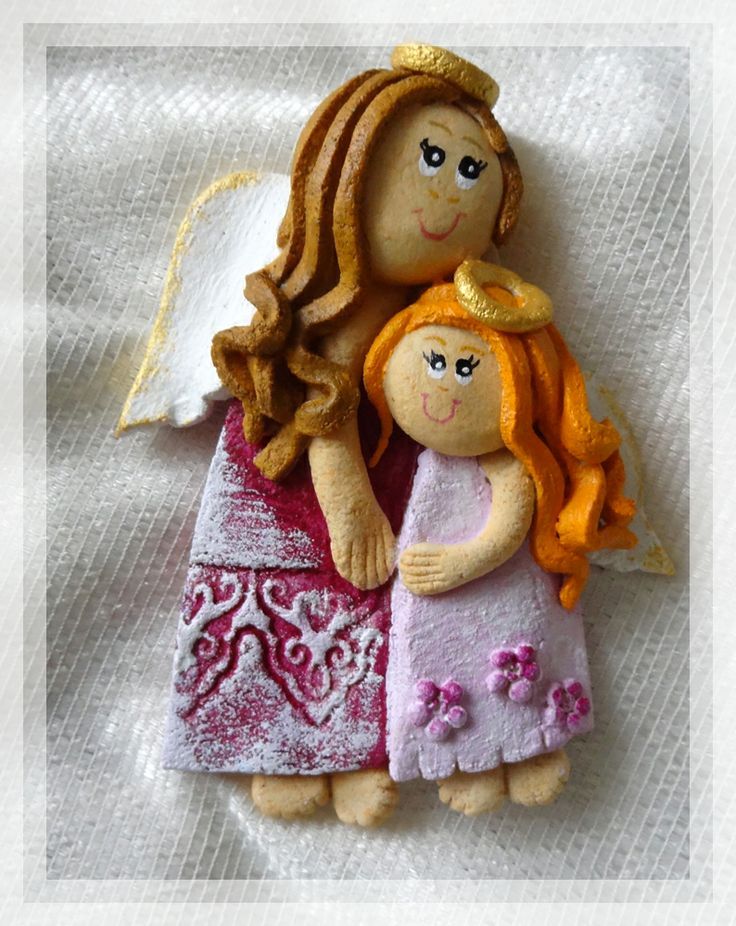 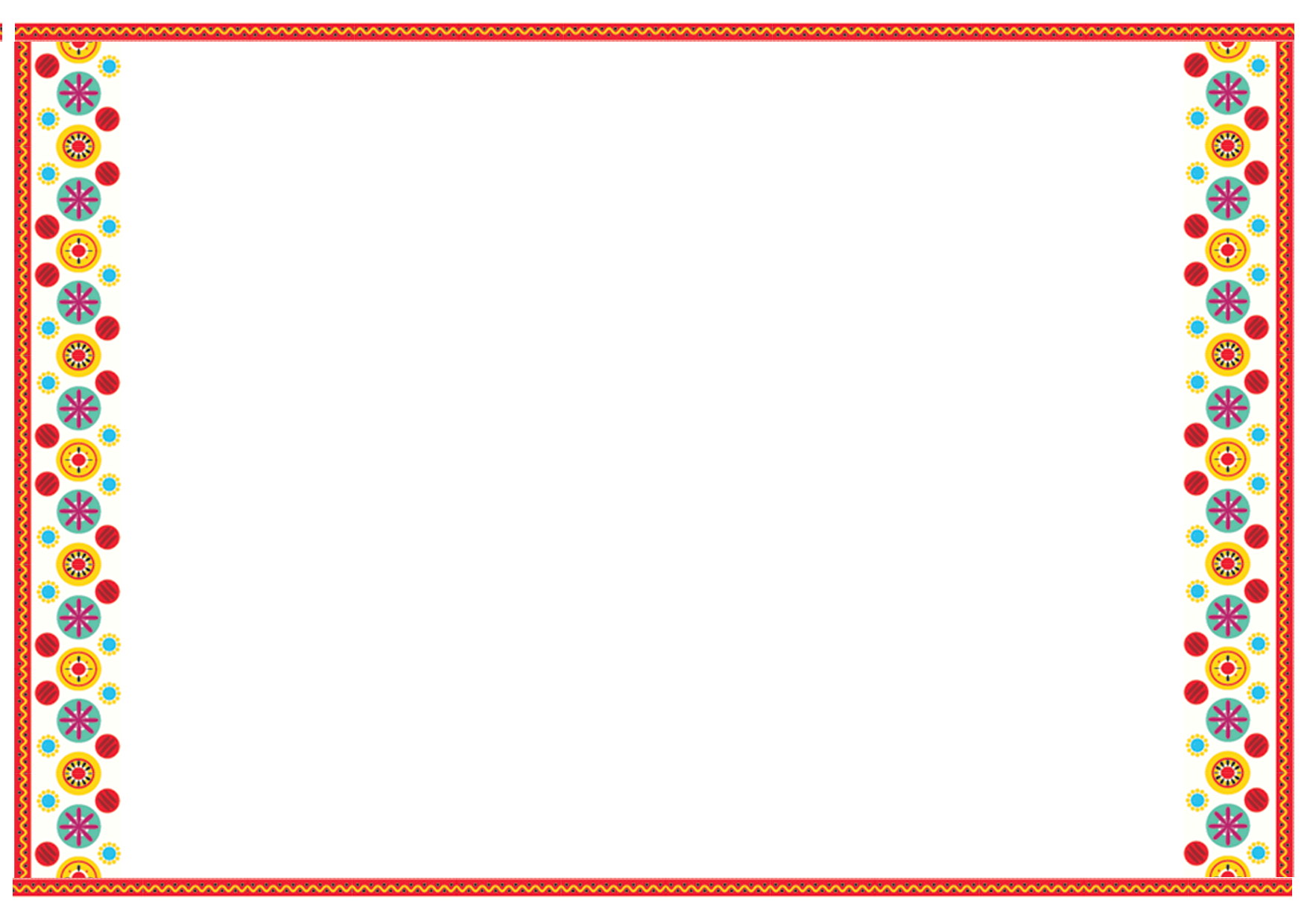 Считается, что любая поделка из соленого теста, находящаяся в доме, – символ богатства и благополучия в семье.
 И хлеб с солью будут всегда на столе. Вот почему эти фигурки нередко называли очень просто – «хлебосол». Возрождение этой старой народной традиции расширило применение соленого теста.
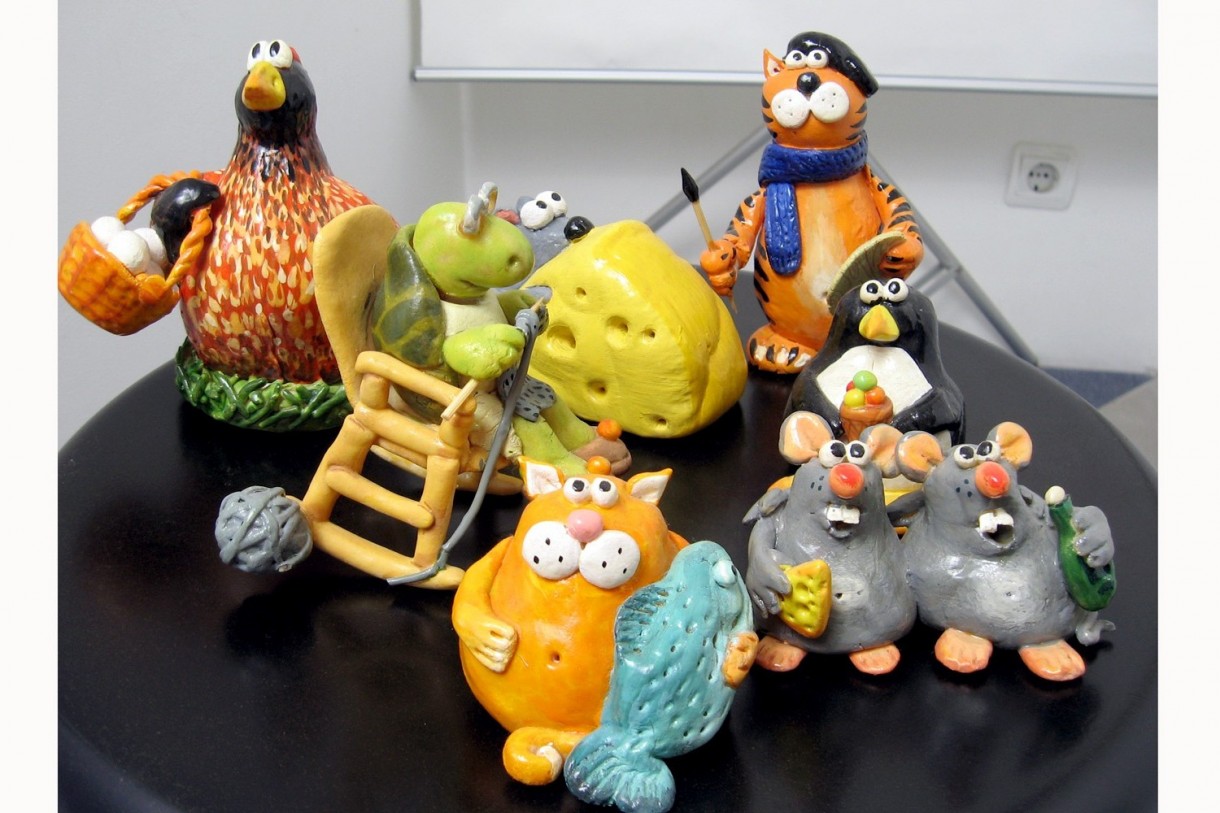 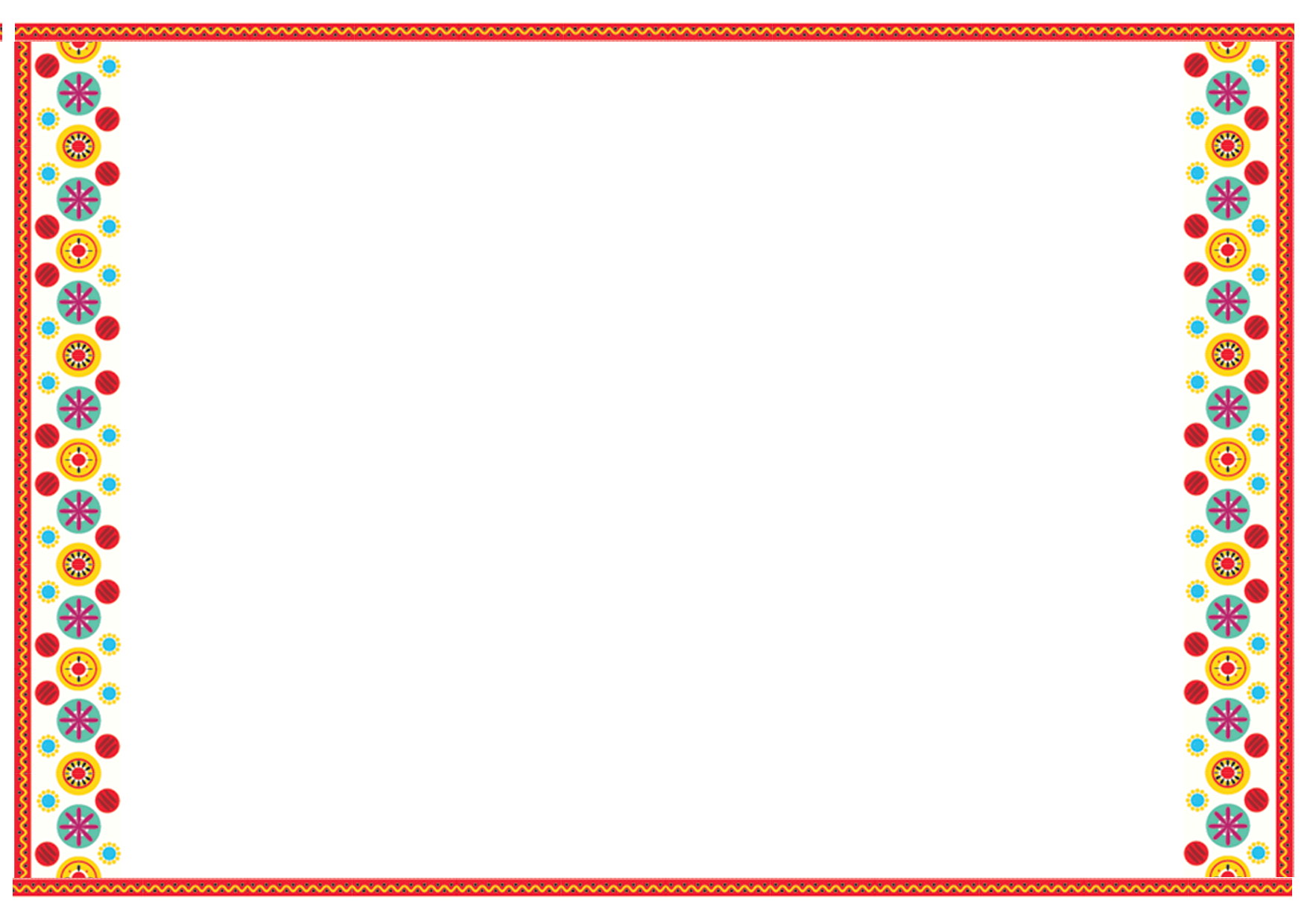 Пальчиковая гимнастика.Кучерявая овечка (круговые движения указательными пальцами у головы),Переходит через речку (указательные и безымянные пальцы «идут» по столу),Щуря желтые глаза (щурят глаза),Ей навстречу шла коза (указательные пальцы у головы-рога),Не пущу тебя овечка (изображают - коза бодается),Не пройдешь ты через речку (указательными пальцами делают движения вправо, влево),
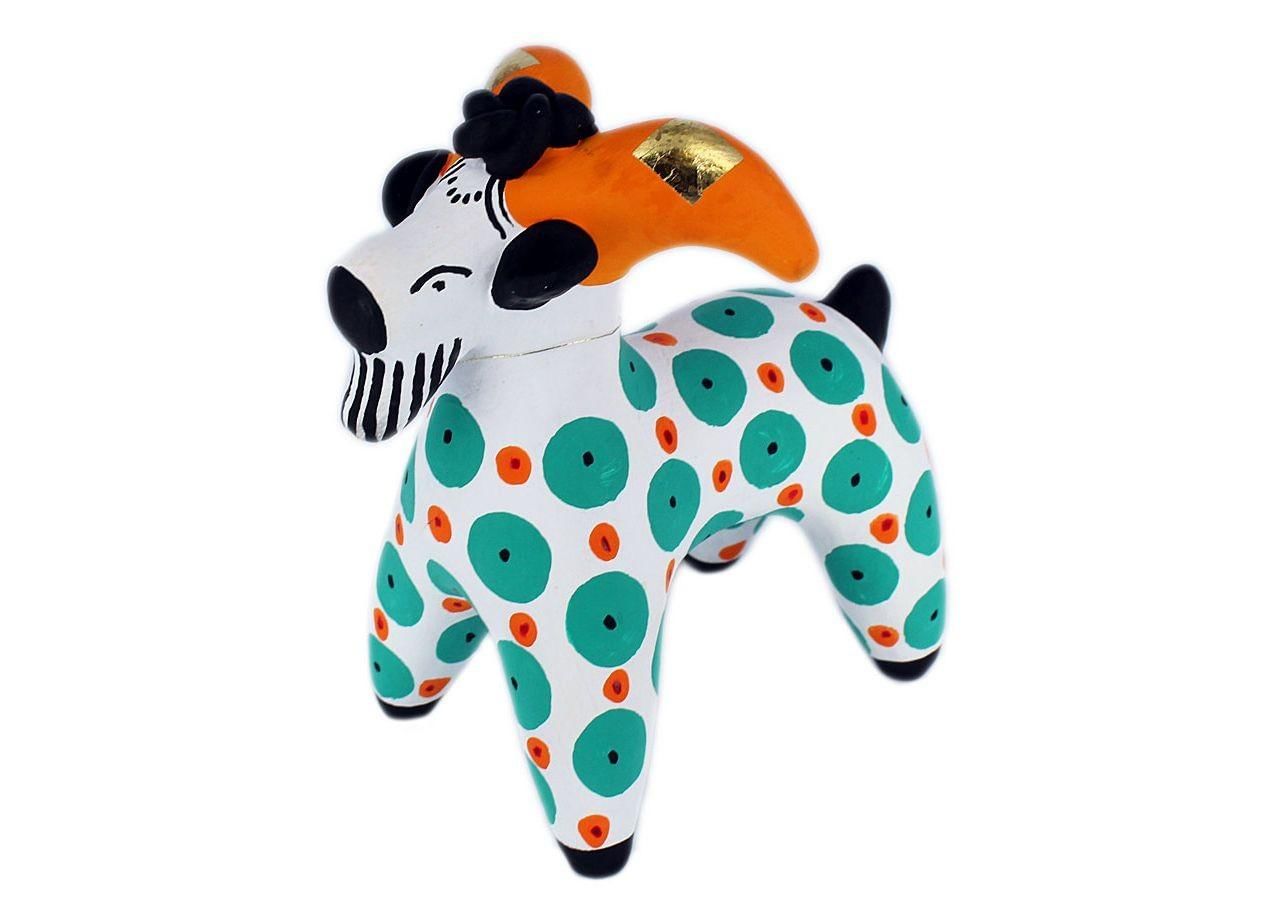 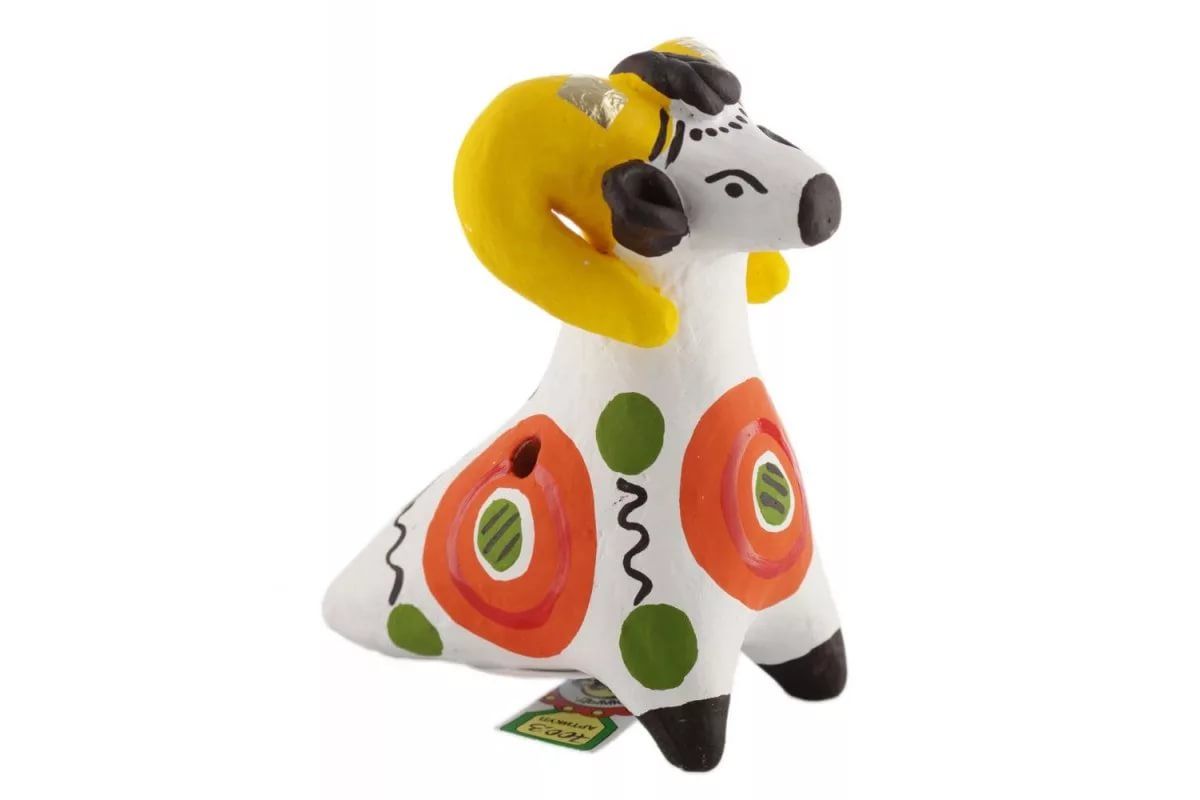 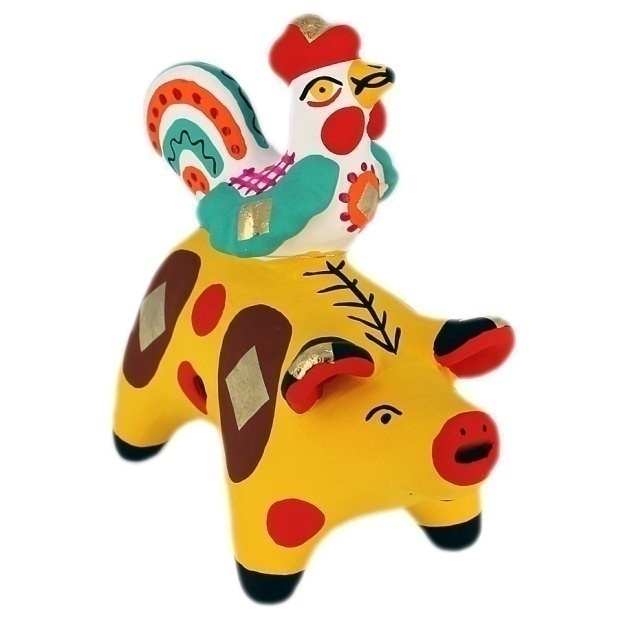 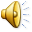 Три способа лепки
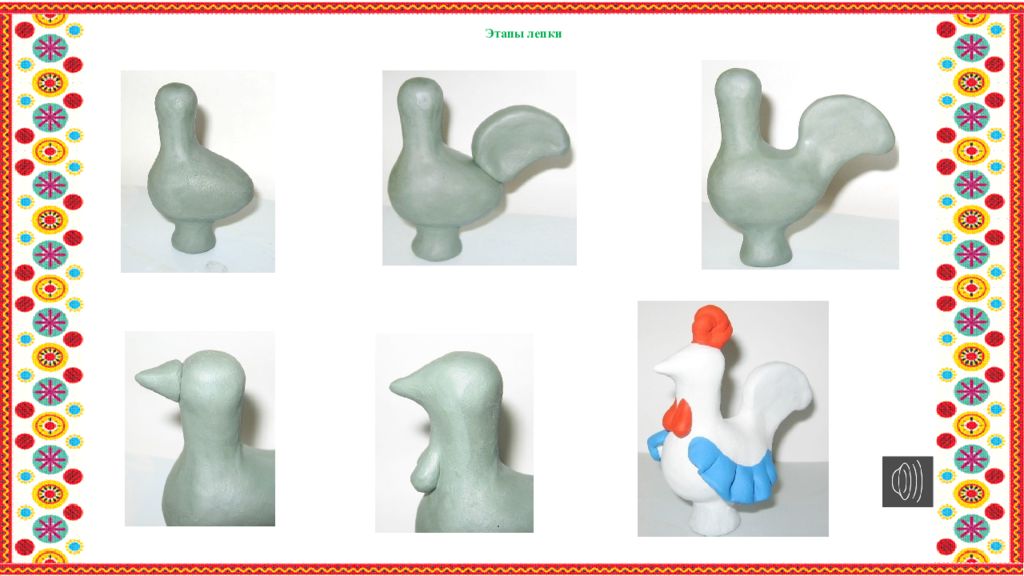 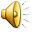 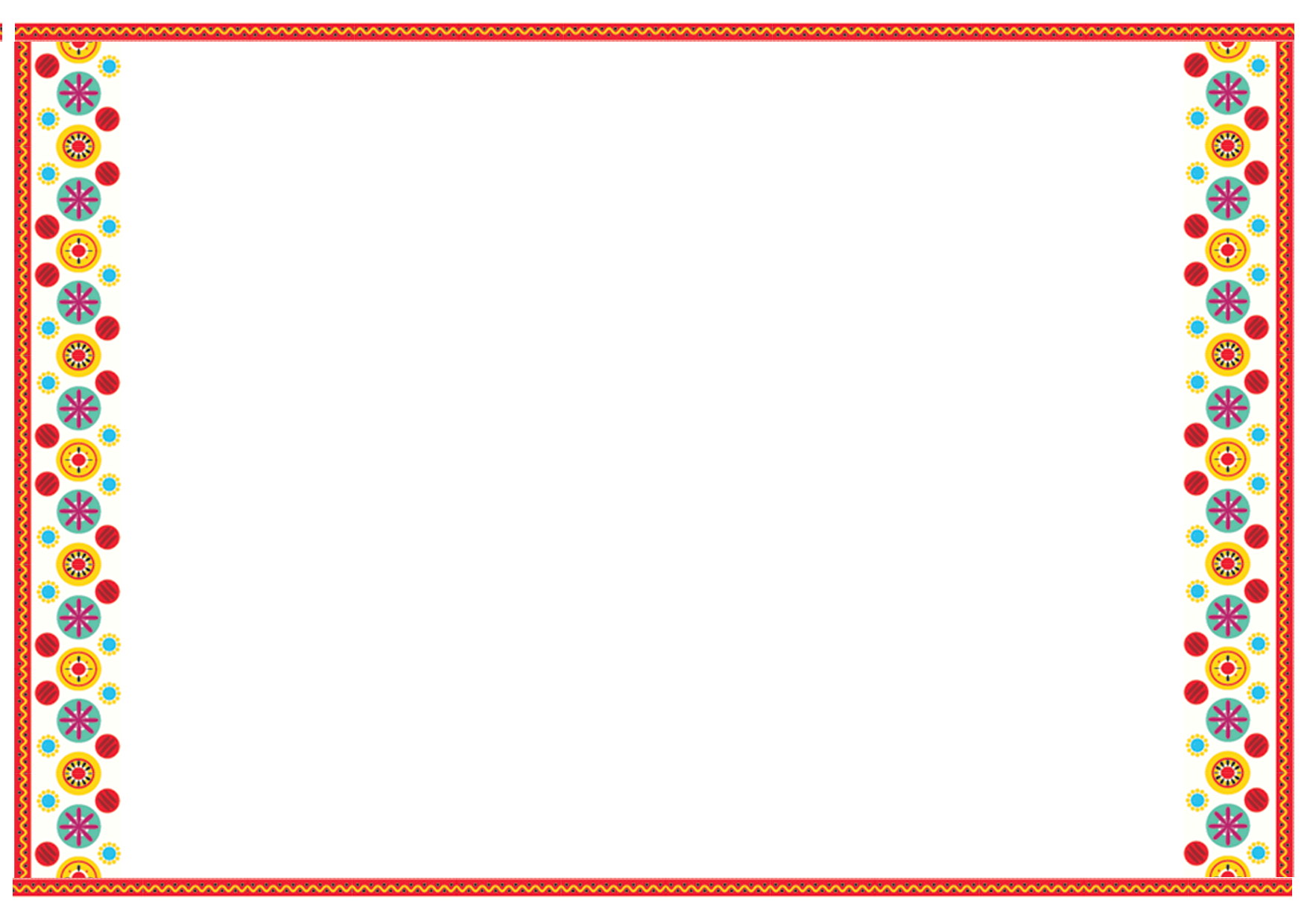 Когда человек лепит, развивается его мелкая моторика, совершенствуются мелкие движения, что, в свою очередь, влияет на развитие речи и мышления, к тому же, лепка благотворно влияет на нервную систему в целом.
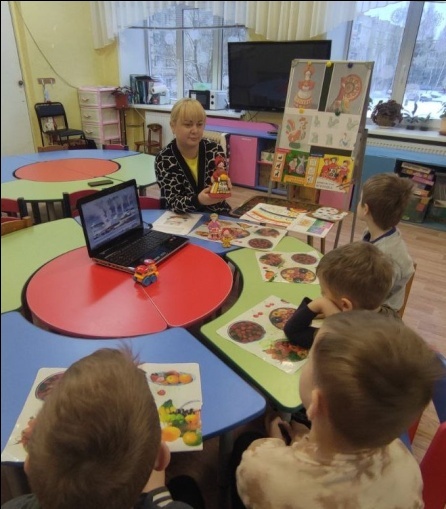 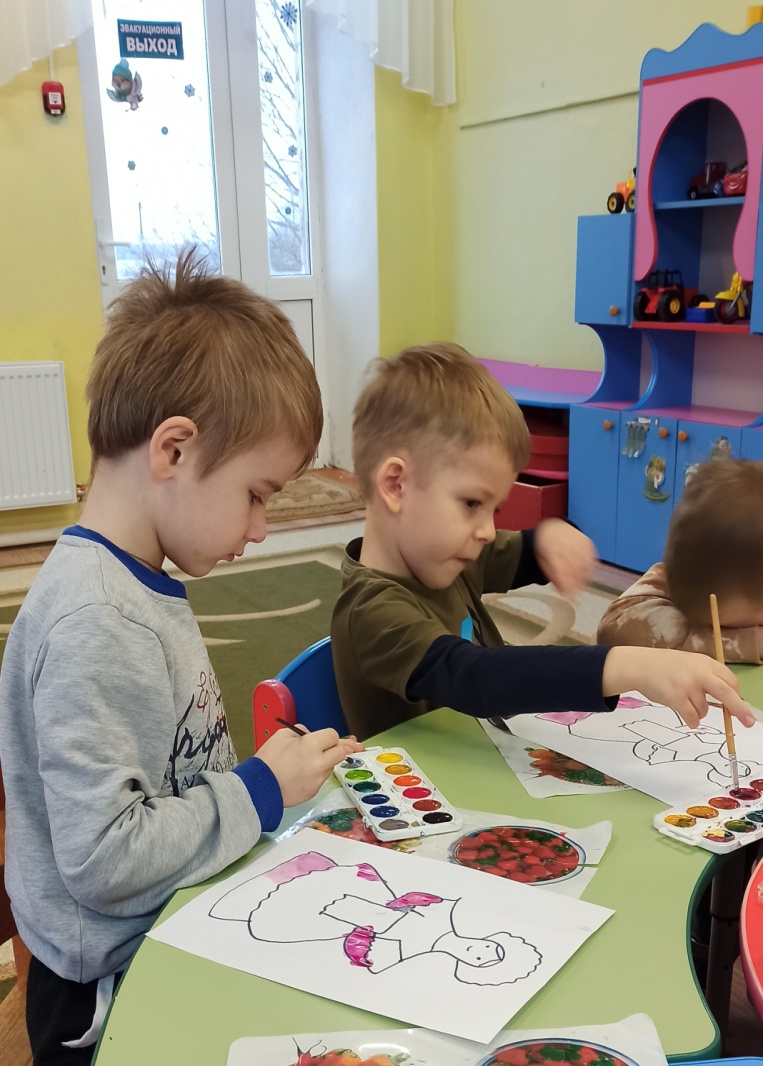 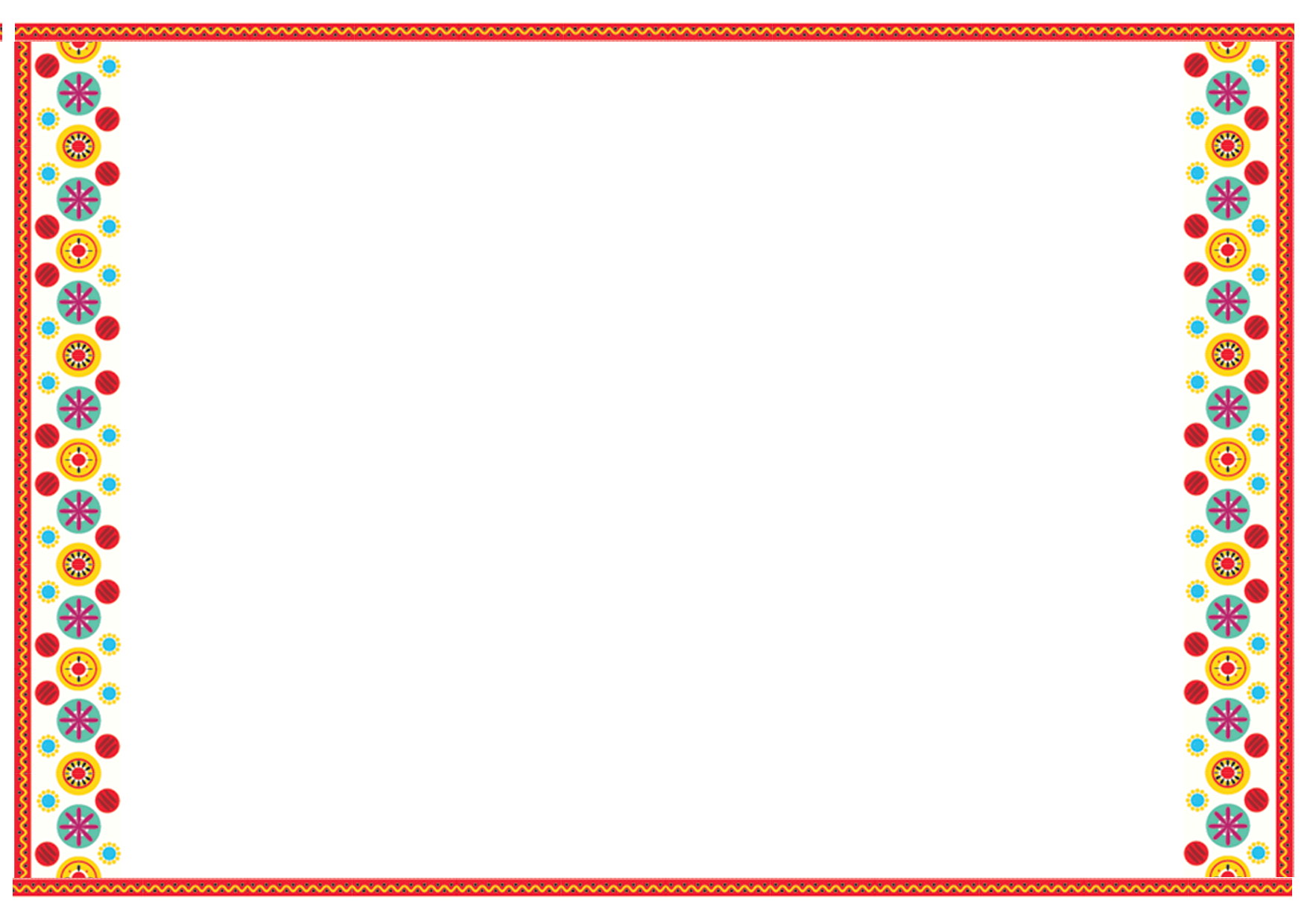 Наше творчество.
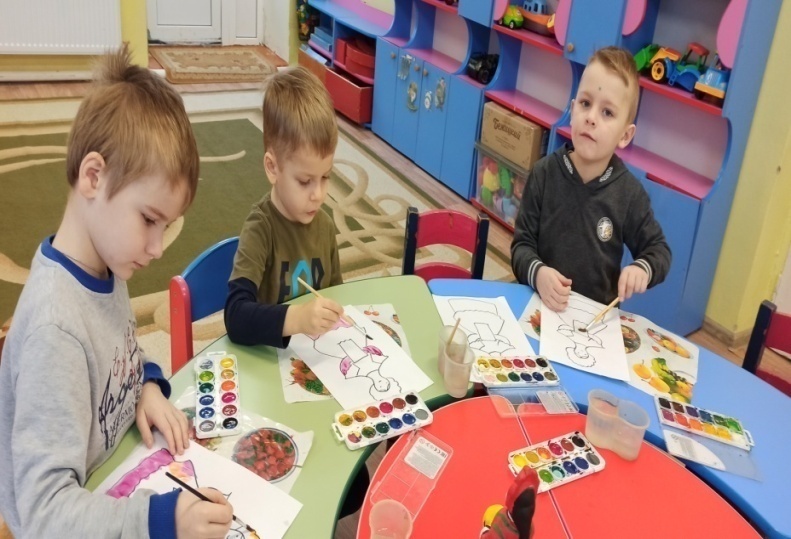 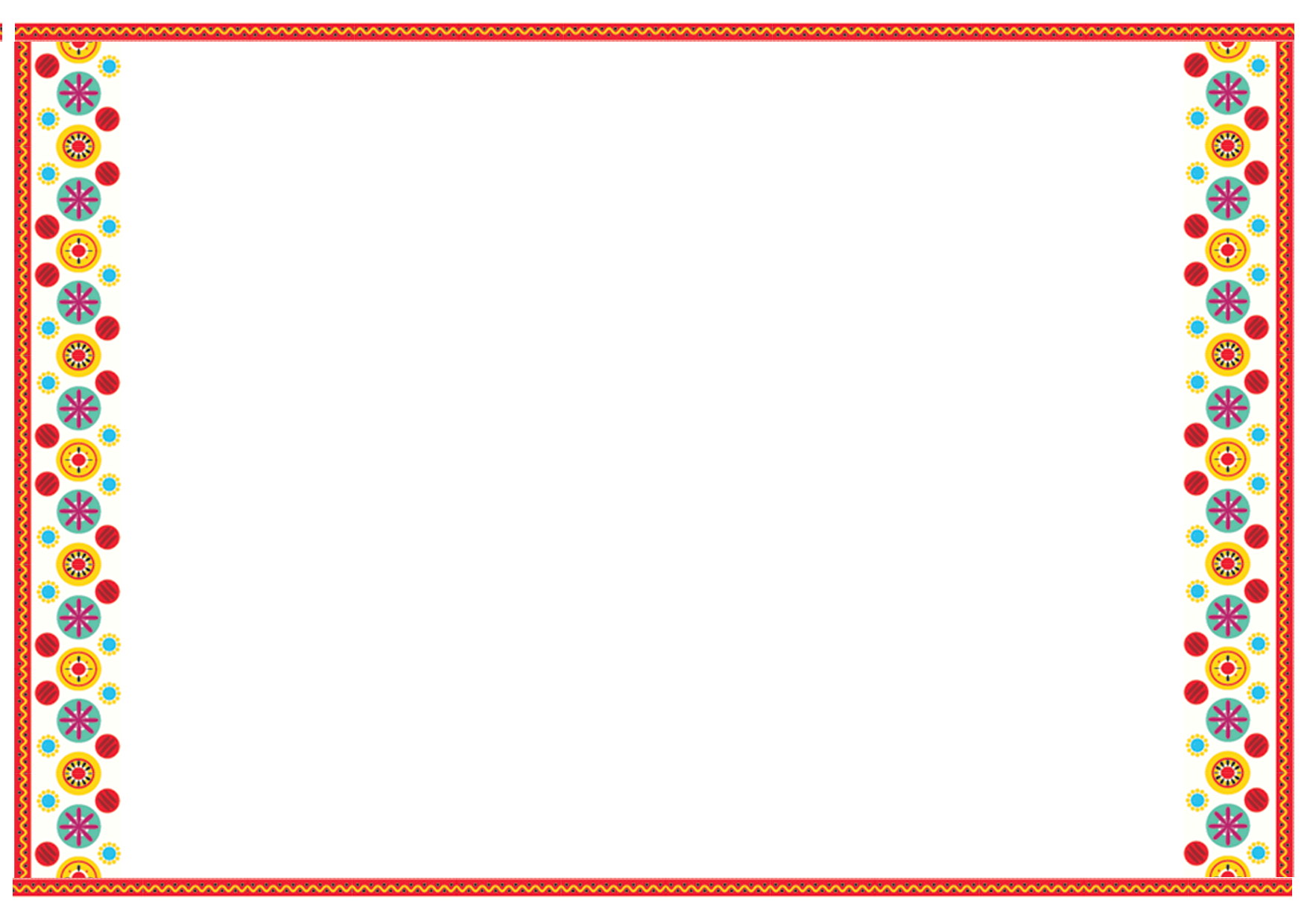 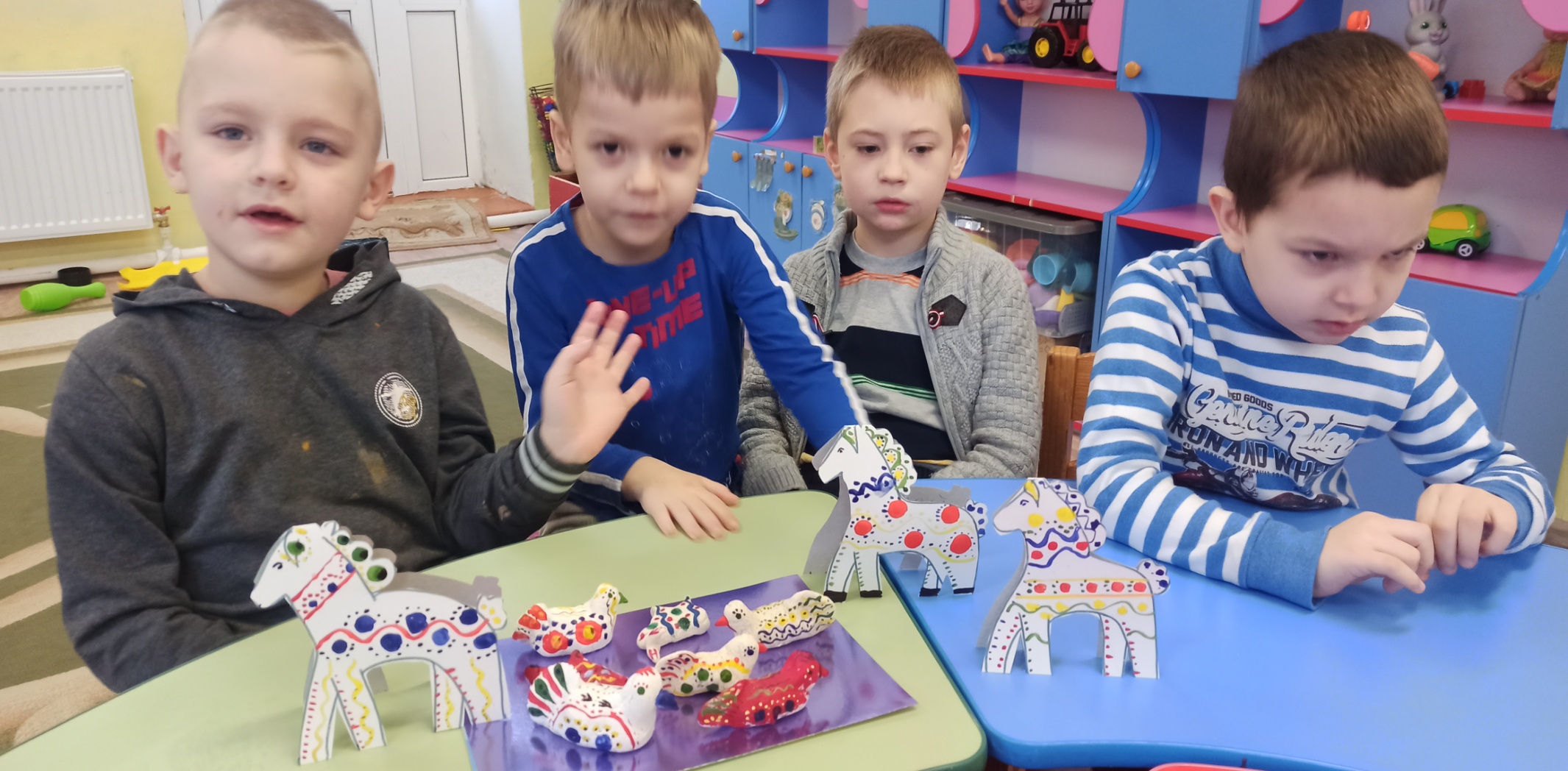 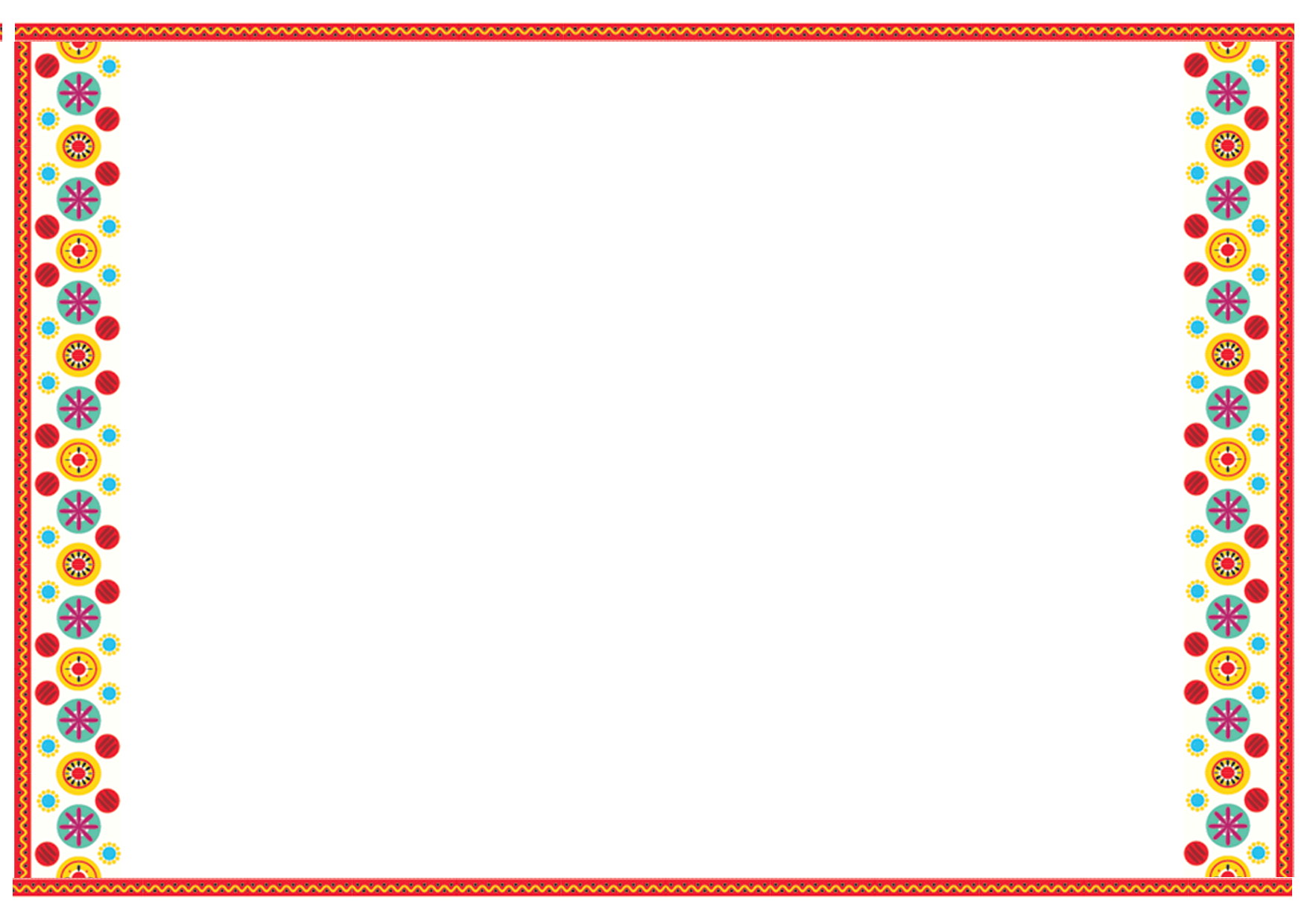 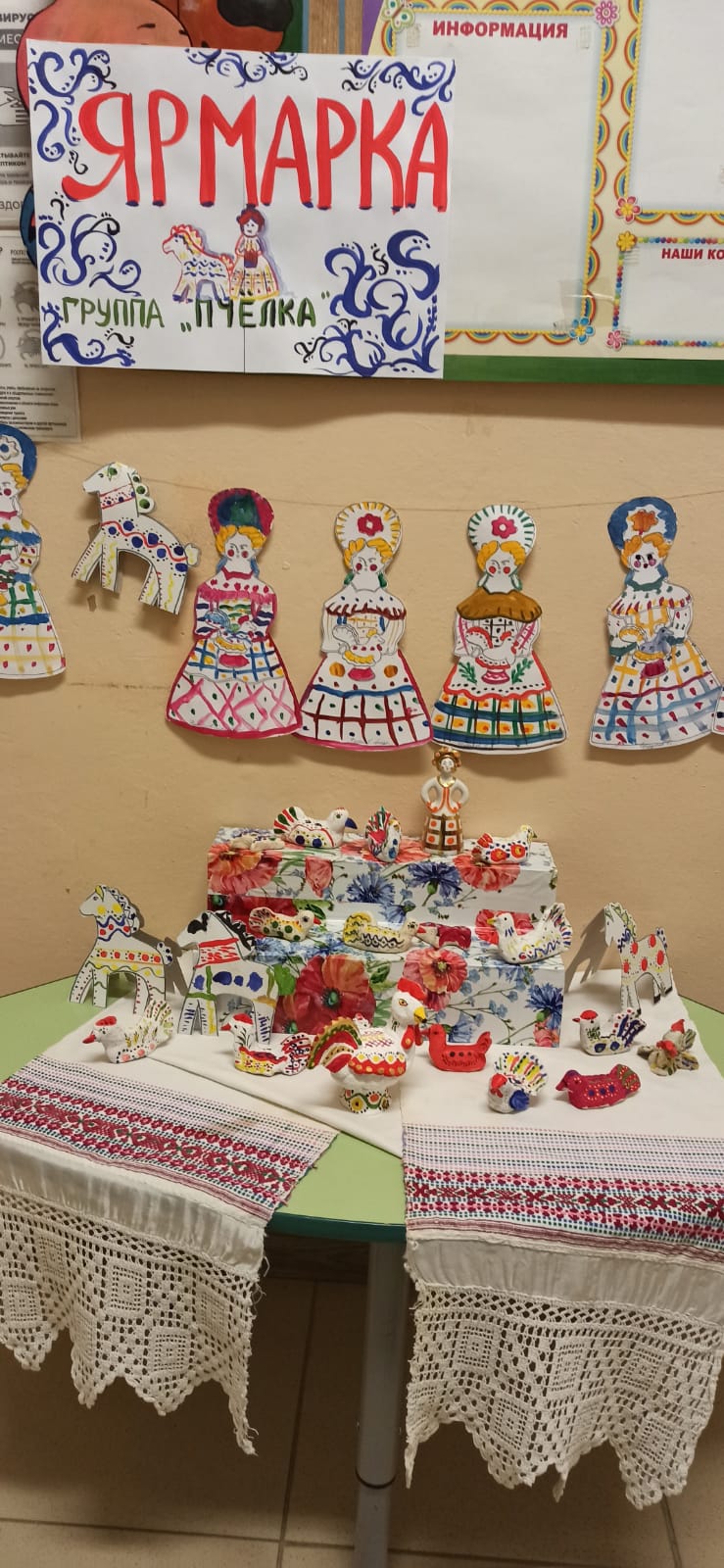 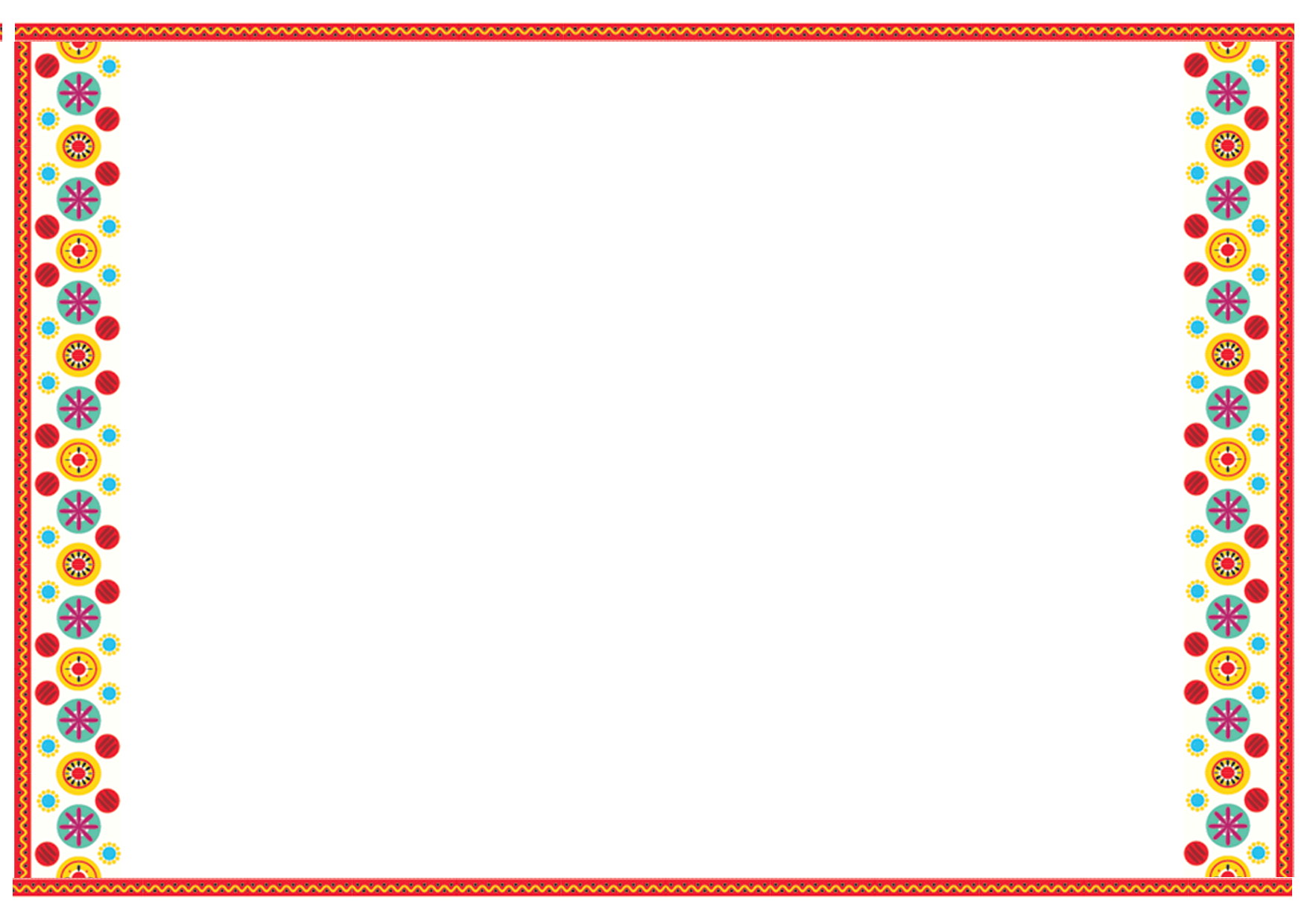 Спасибо за внимание!
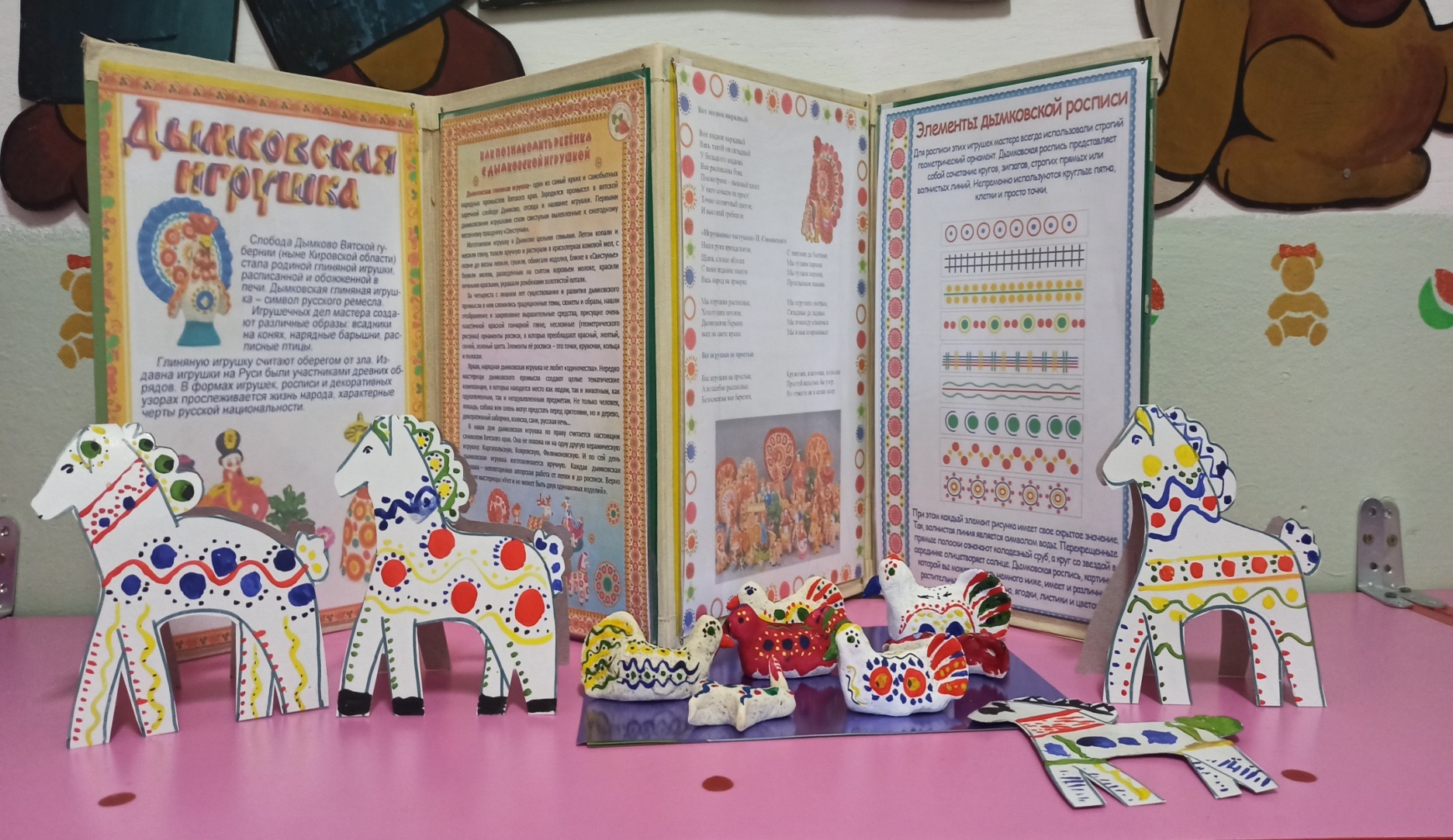